レムナントが　しるべき　しんげん
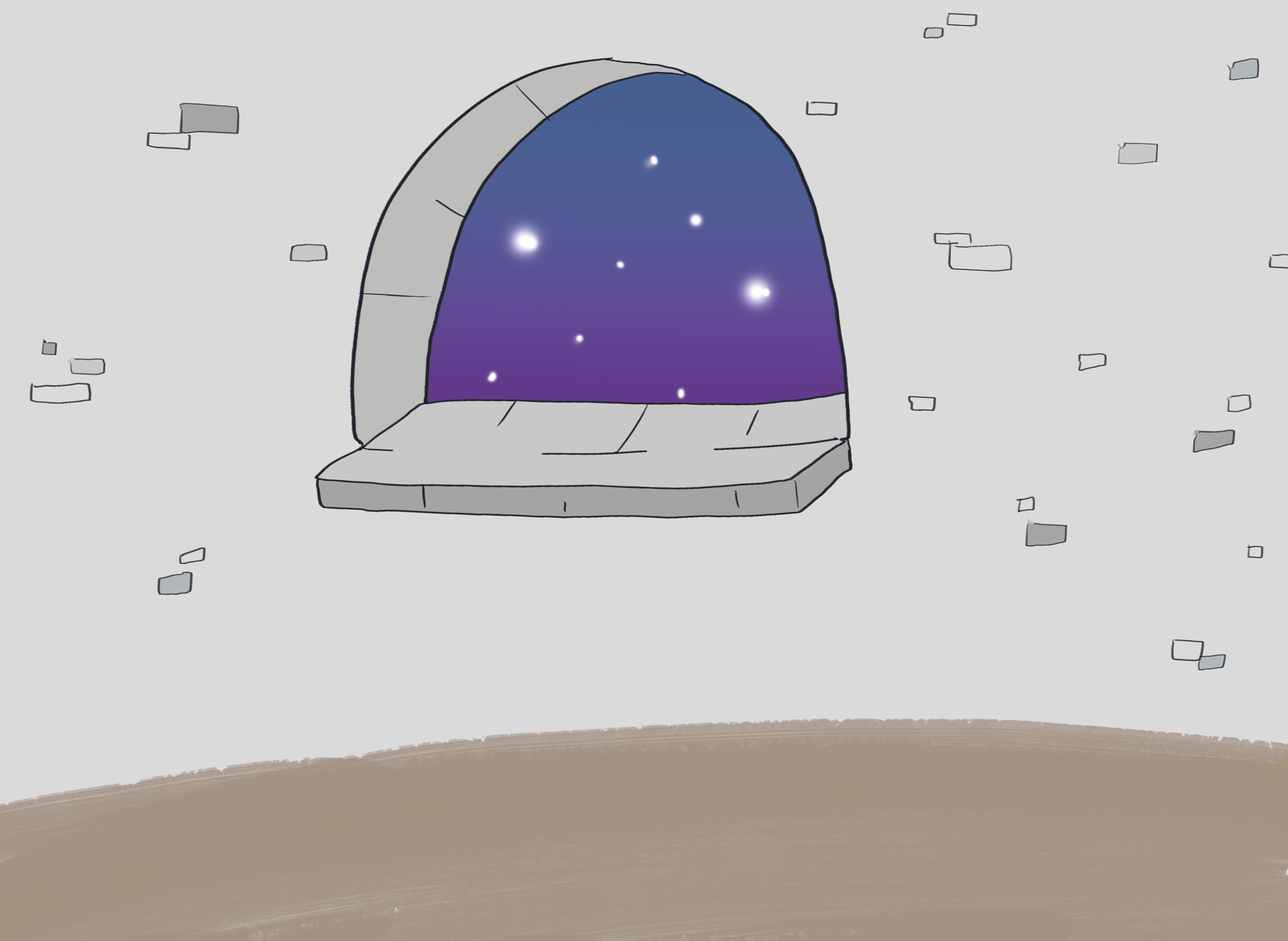 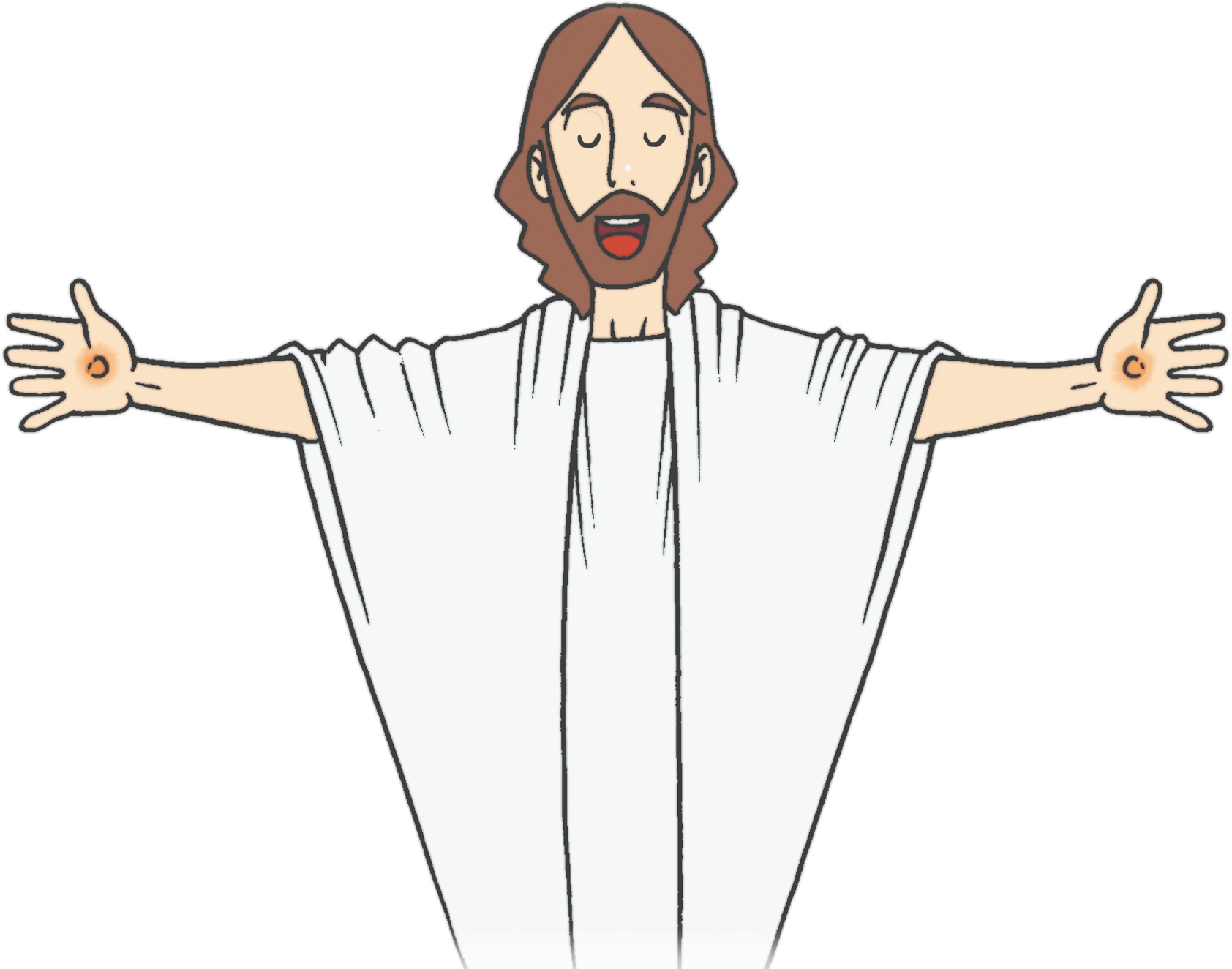 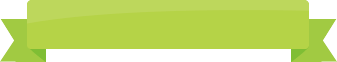 03
ソロモンの　しんげん
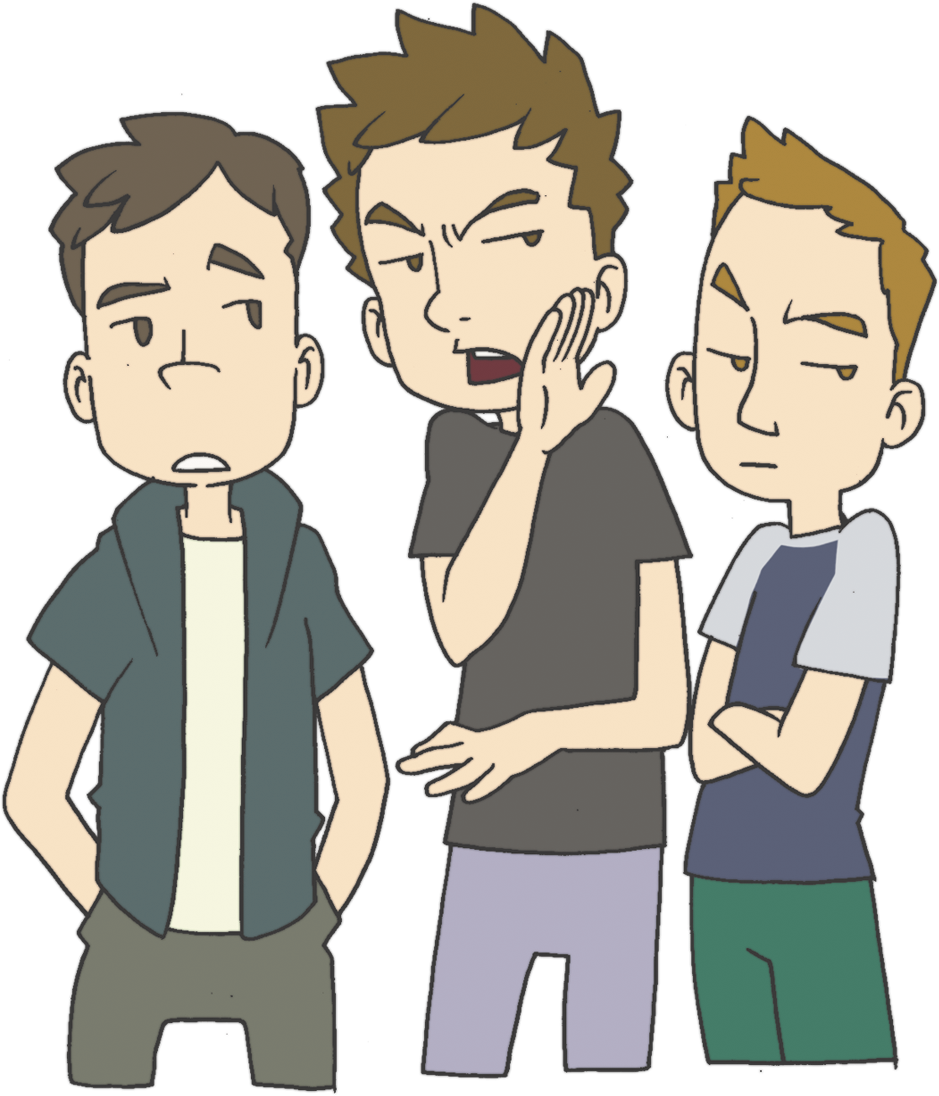 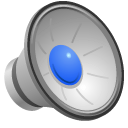 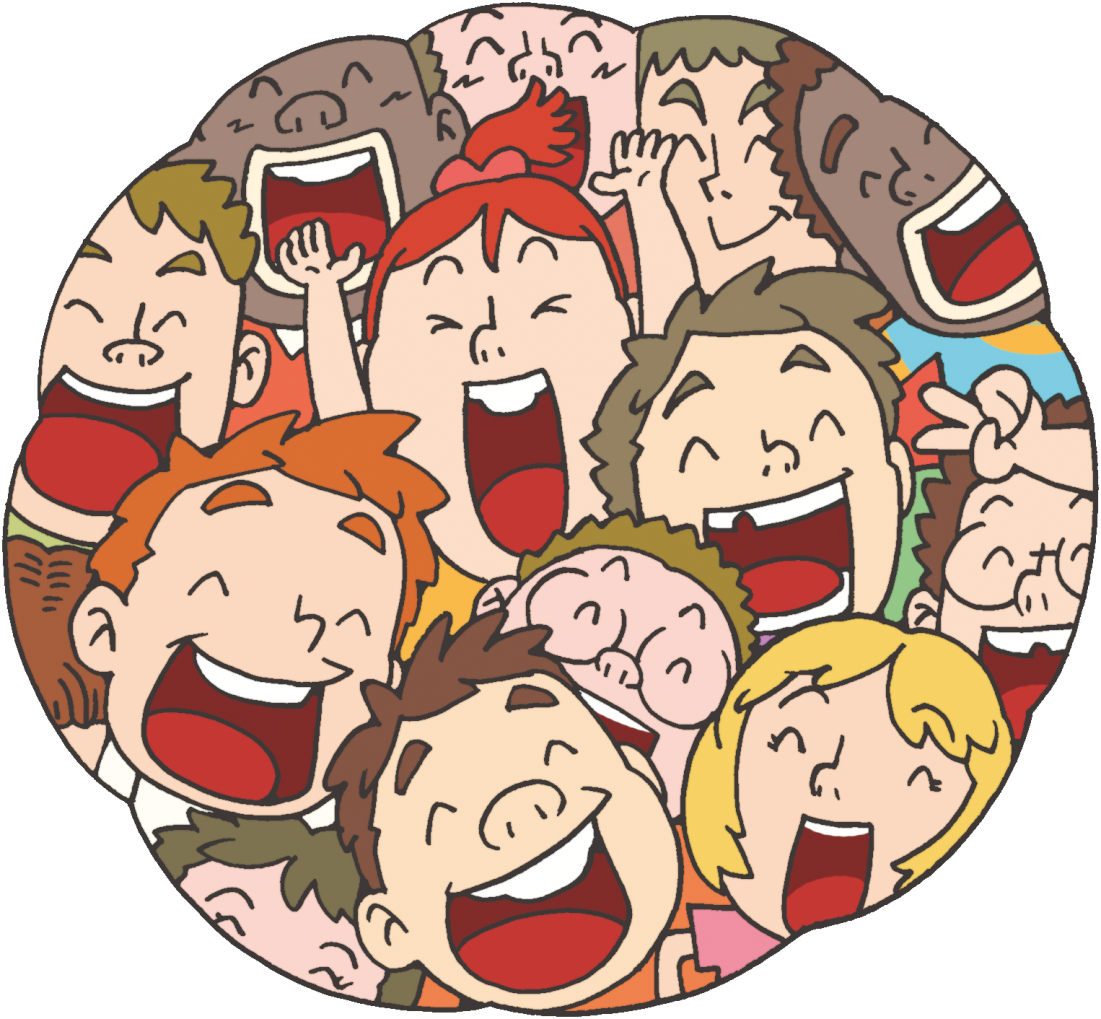 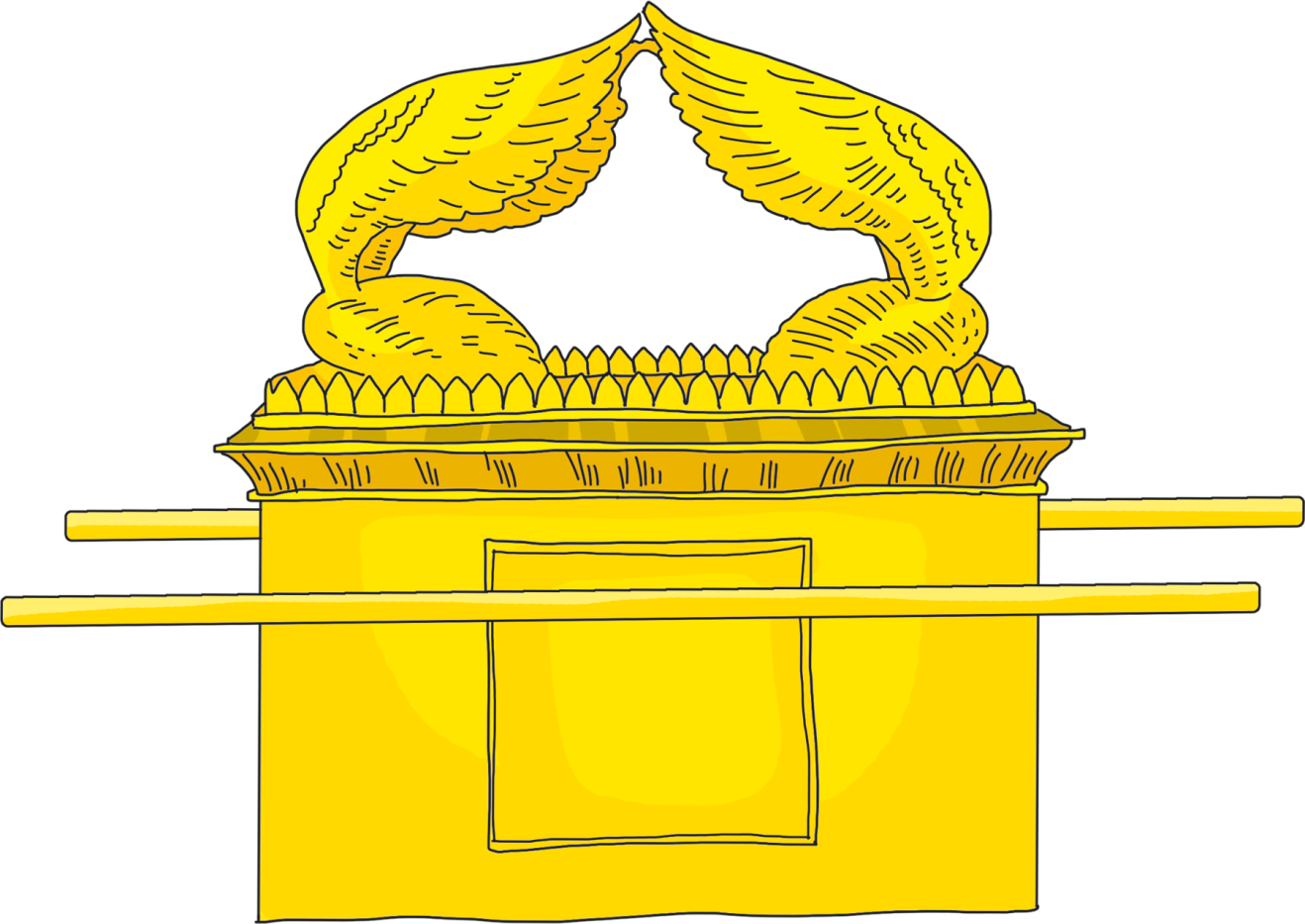 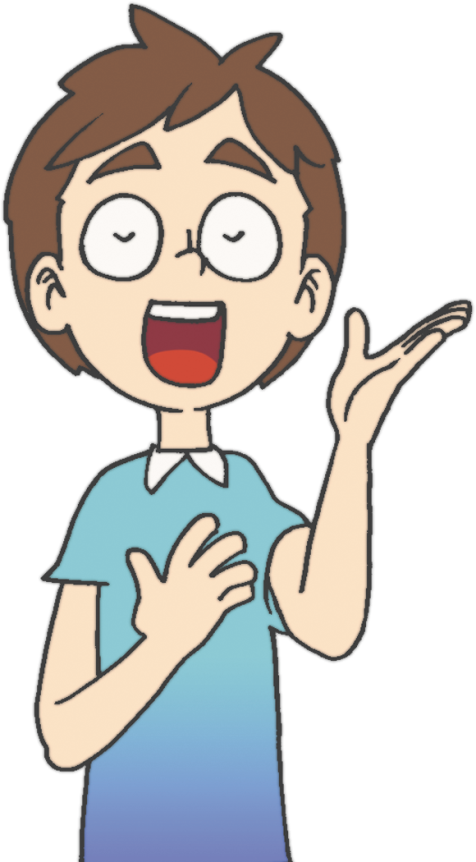 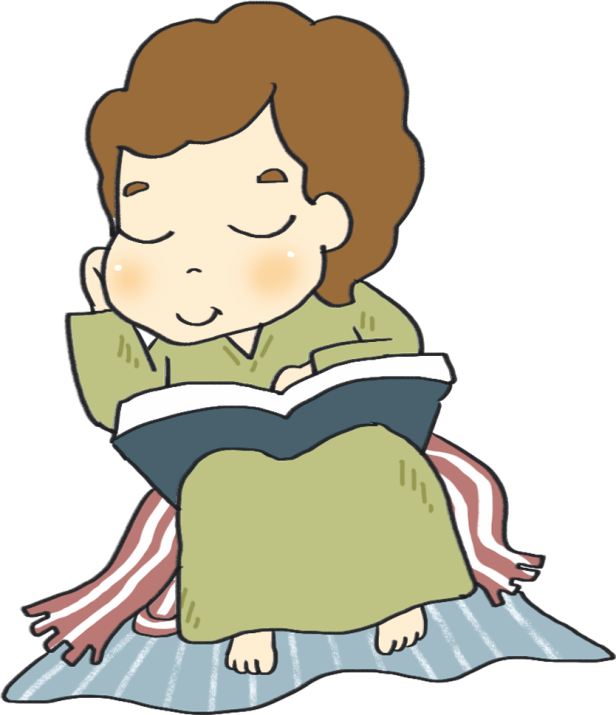 しんげん 22:6
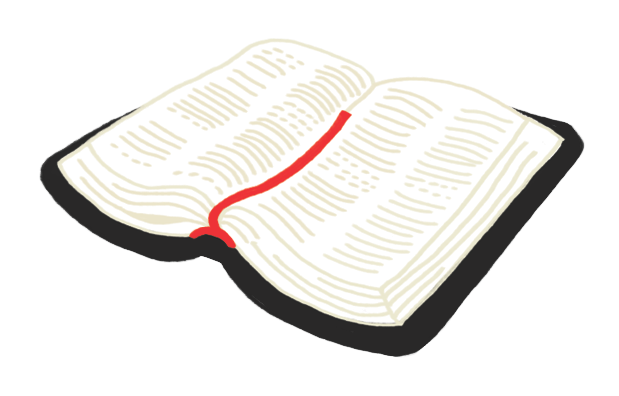 わかものを　その　いくみちに　ふさわしく　きょういくせよ。そうすれば、としおいても、それから　はなれない。
サムエルの　おさない　じき
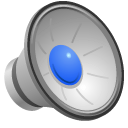 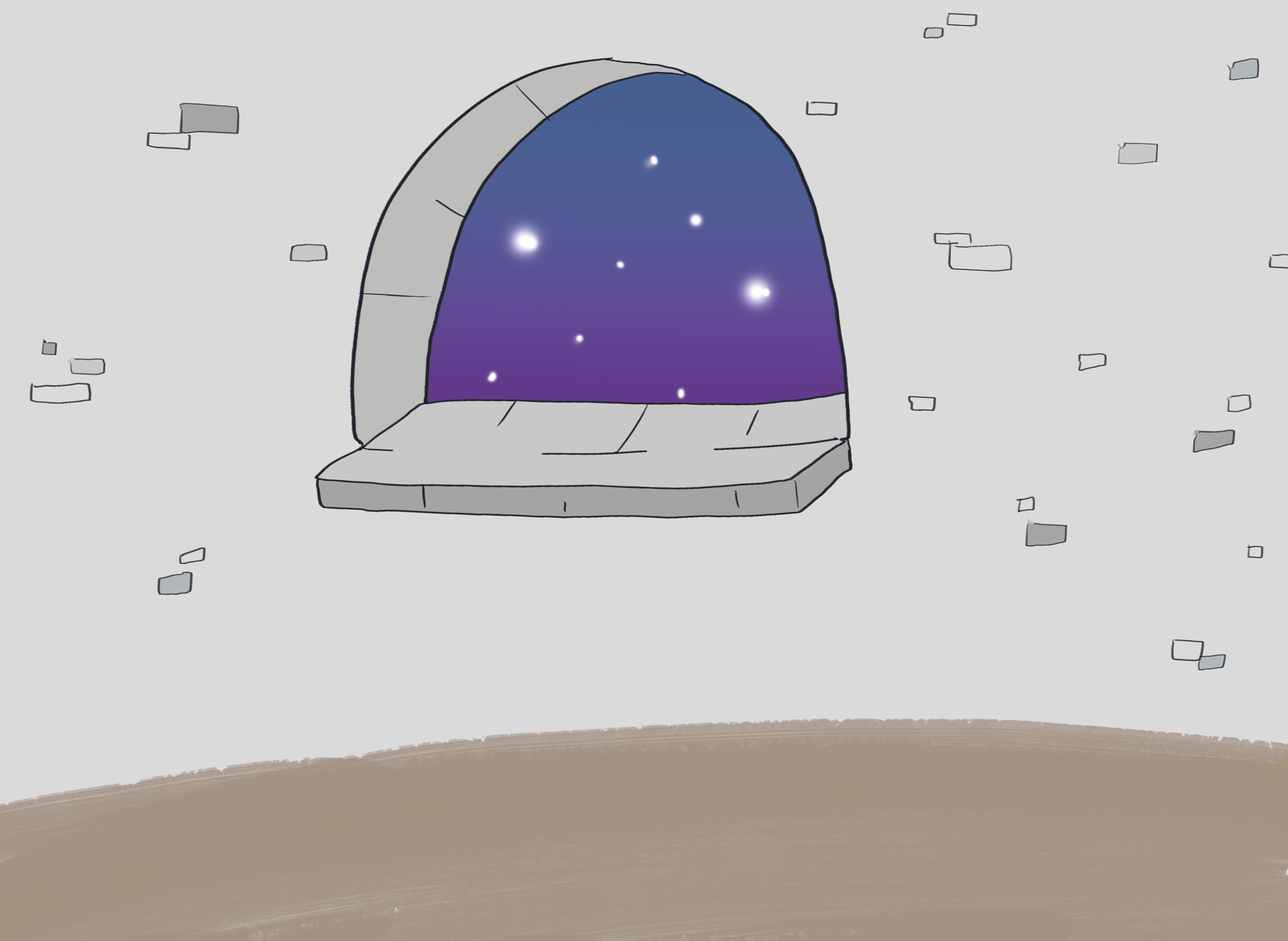 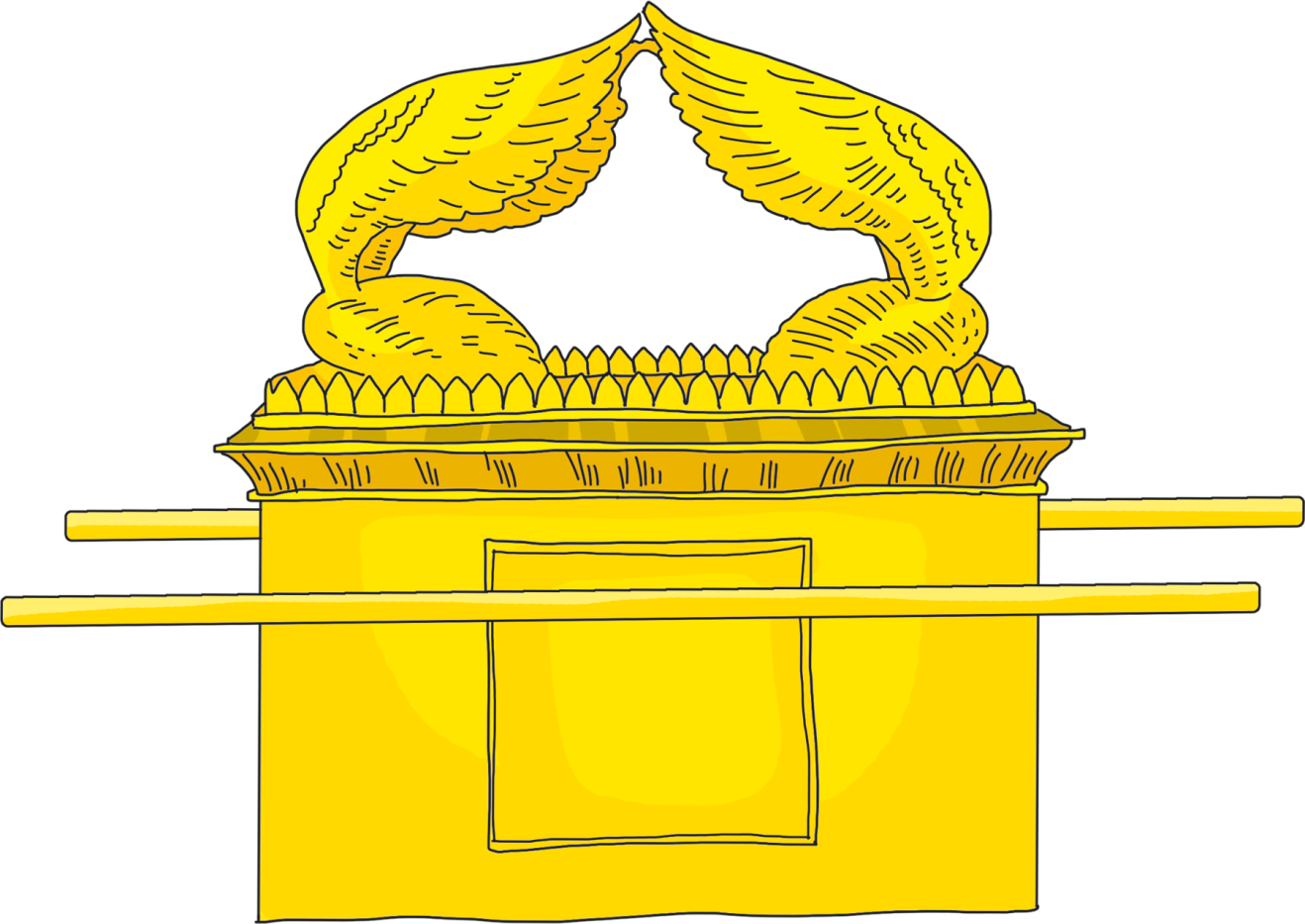 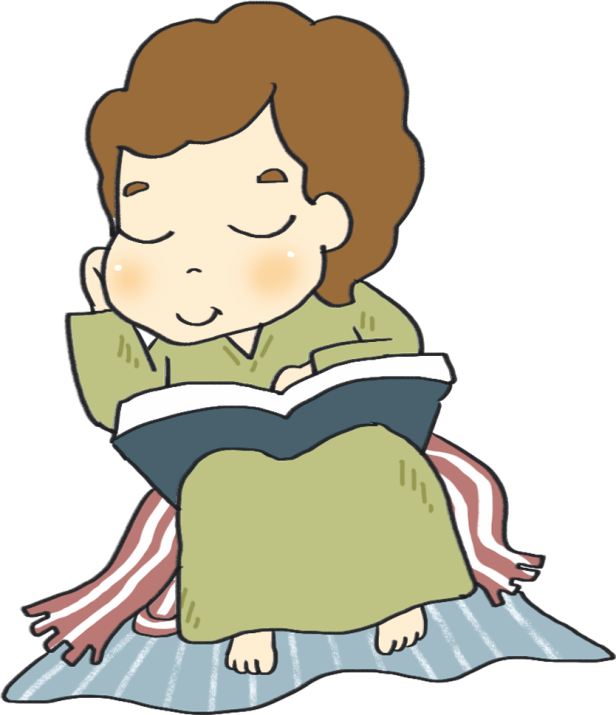 [Speaker Notes: 1) みことばがまれにしかなかった時代(じだい)、サムエルは契約(けいやく)の箱(はこ)のそばを
守(まも)りました (Ⅰサムエル 3:1～3)]
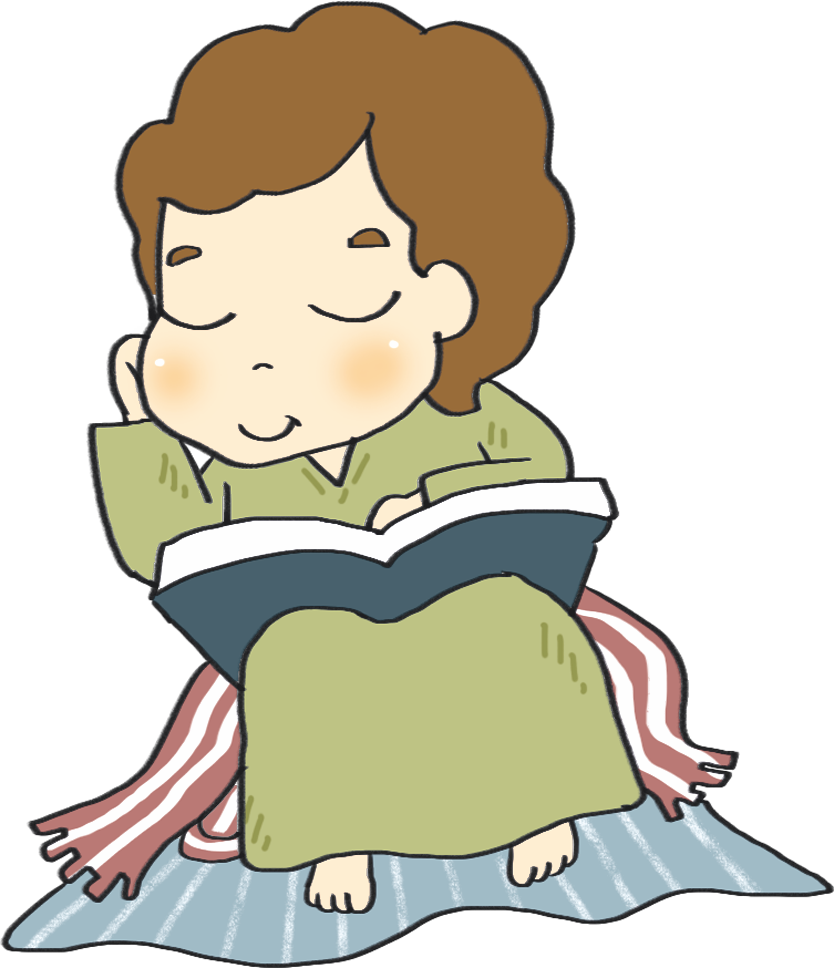 [Speaker Notes: 2) 主(しゅ)のみことばがサムエルに現(あらわ)れました(Ⅰサムエル3:4～18)]
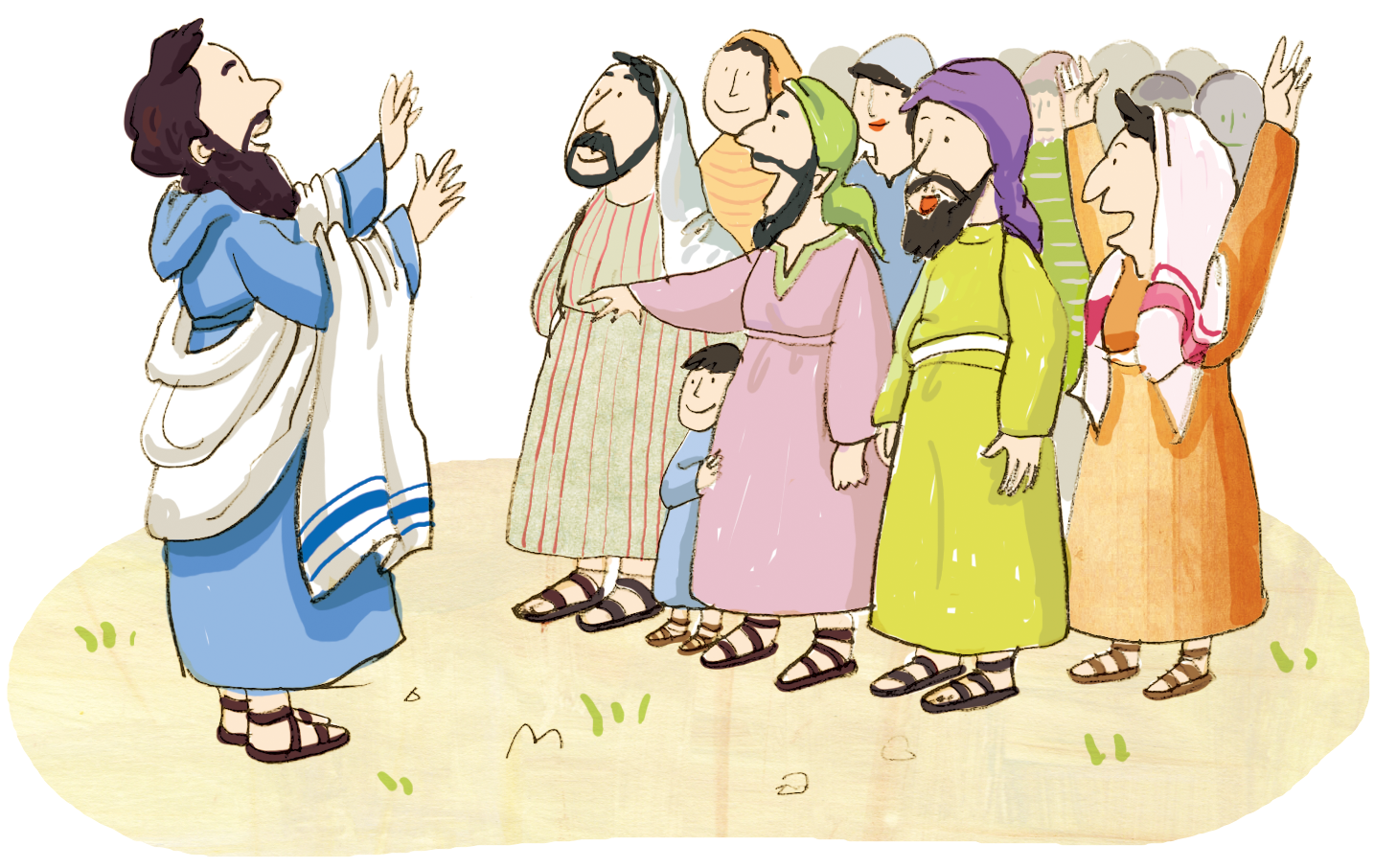 [Speaker Notes: 3) 主(しゅ)はサムエルとともにおられ、彼(かれ)のことばを一(ひと)つも地(ち)に落(お)とされません
でした(Ⅰサムエル3:19)]
ダビデの　おさない　じき
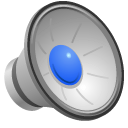 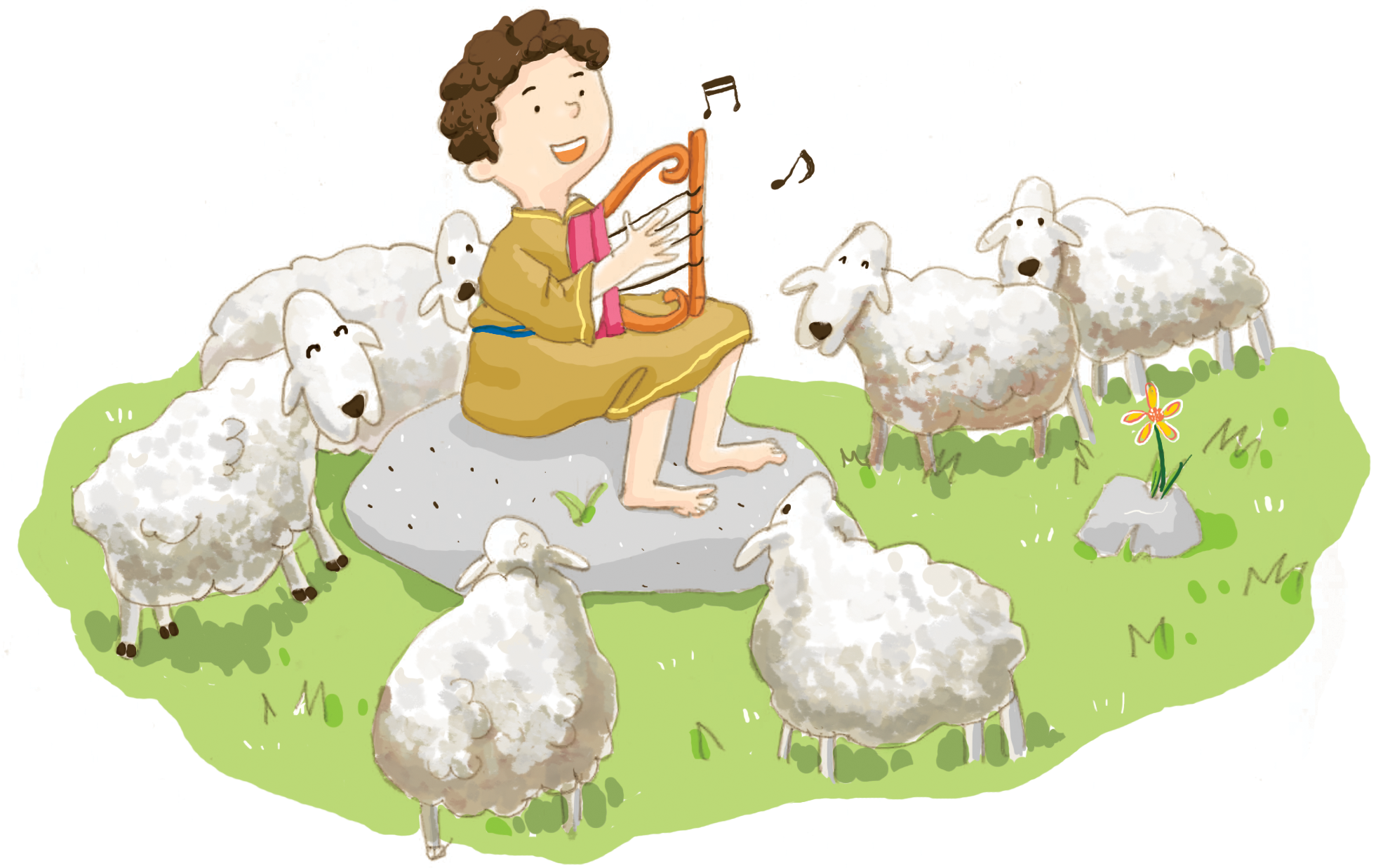 [Speaker Notes: 1) 羊飼(ひつじか)いの時代(じだい)を通(とお)して信仰(しんこう)と実力(じつりょく)を育(そだ)てました(詩78:70～72)]
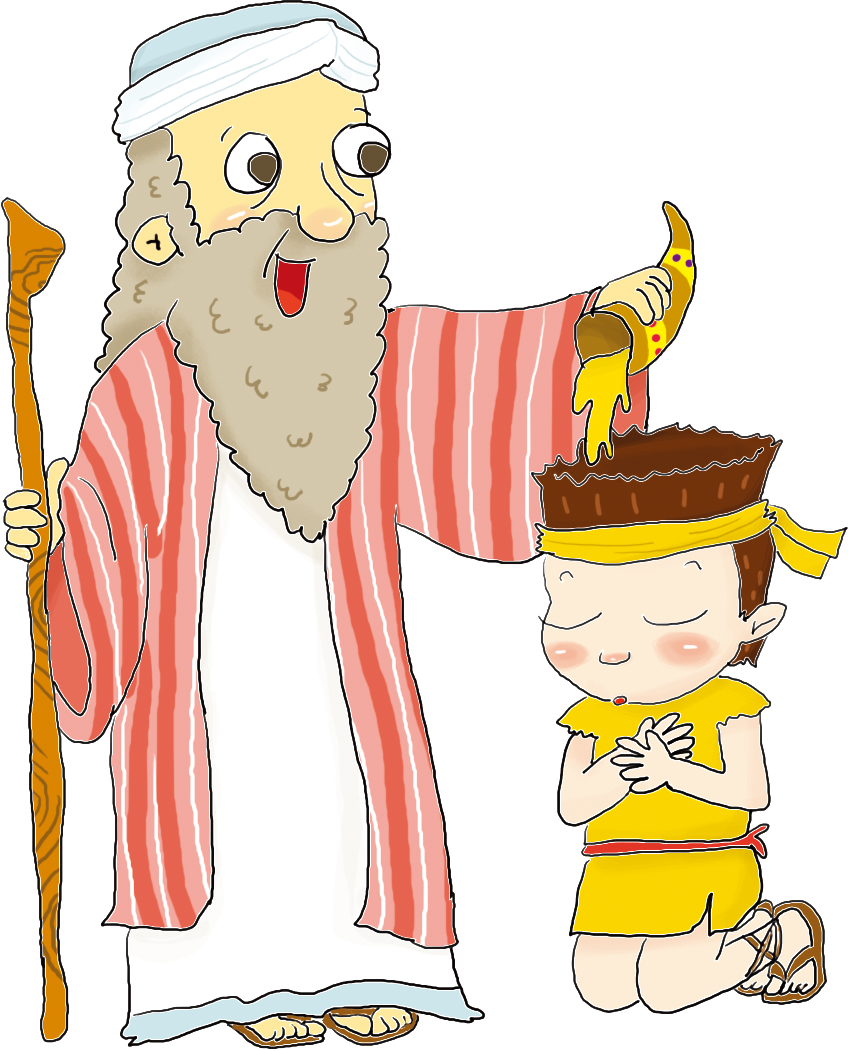 [Speaker Notes: 2) サムエルを通(とお)して王(おう)になる契約(けいやく)を受(う)けました(Ⅰサムエル16:1～13)]
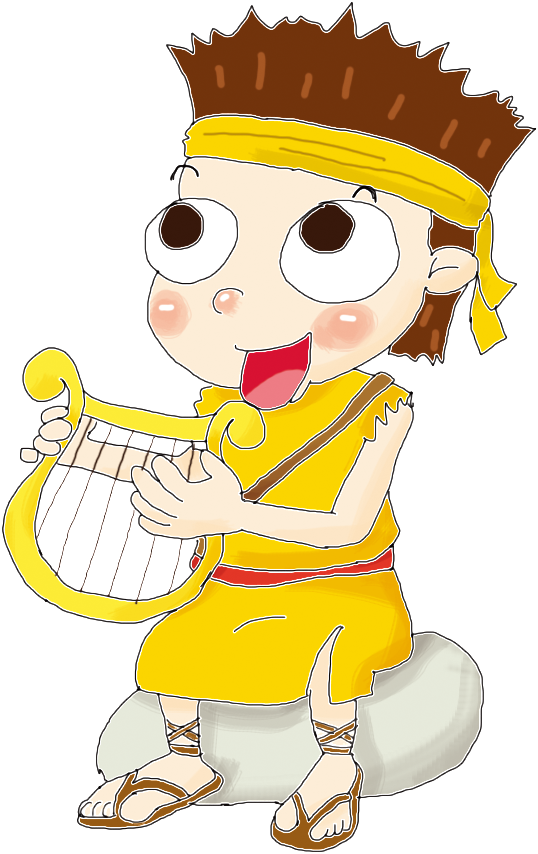 [Speaker Notes: 3) サウル王(おう)に臨(のぞ)んだ悪霊(あくれい)が離(はな)れるほど霊的(れいてき)な力(ちから)がある賛美(さんび)をしました
(Ⅰサムエル16:23)]
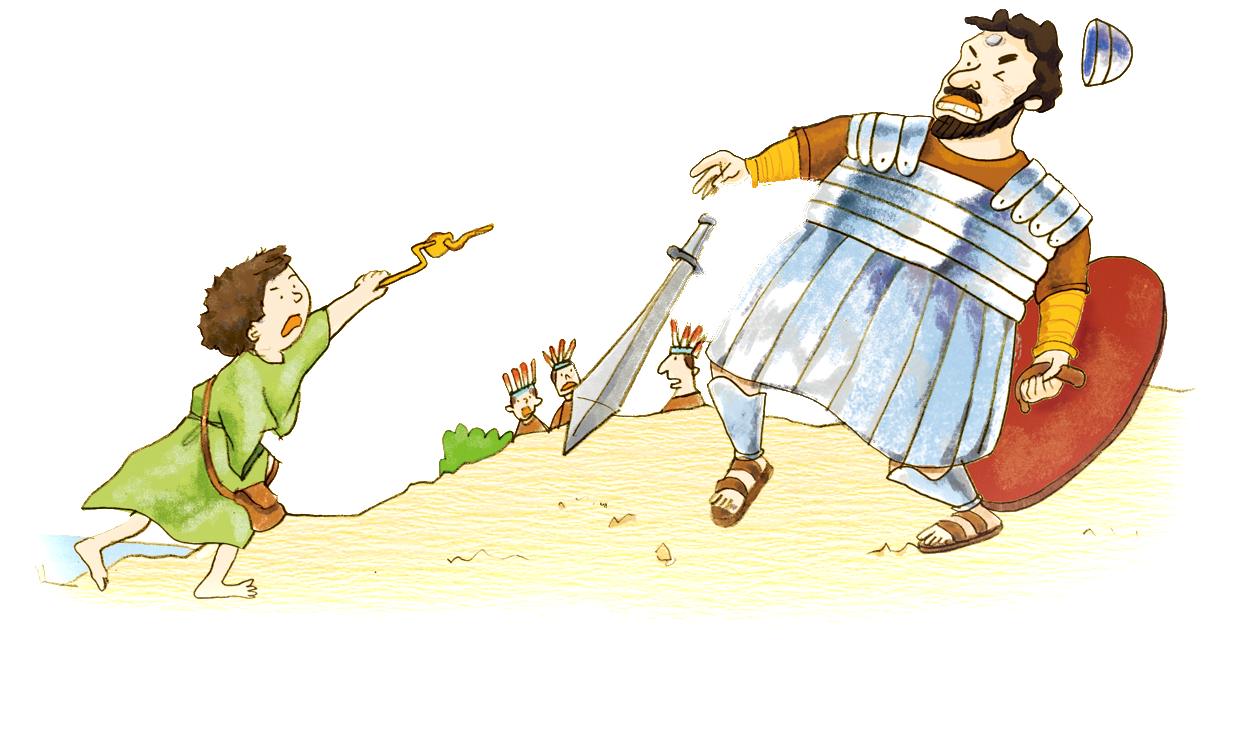 [Speaker Notes: 3) 主(しゅ)とイスラエルをののしったゴリヤテとの戦(たたか)いで勝利(しょうり)しました
(Ⅰサムエル17:1～47)]
しんげん、ソロモンの　きょうくん
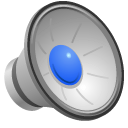 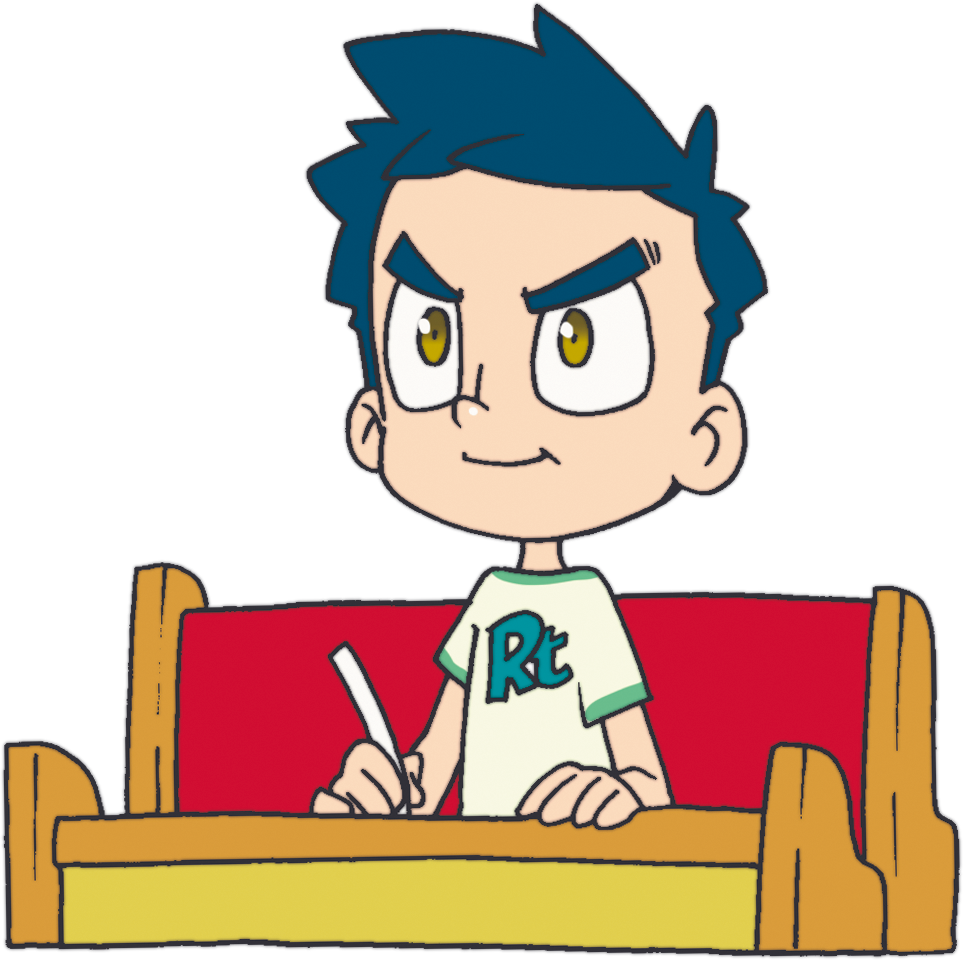 [Speaker Notes: 1) ソロモンは若者(わかもの)をその行(い)く道(みち)にふさわしく教育(きょういく)するように言(い)いました]
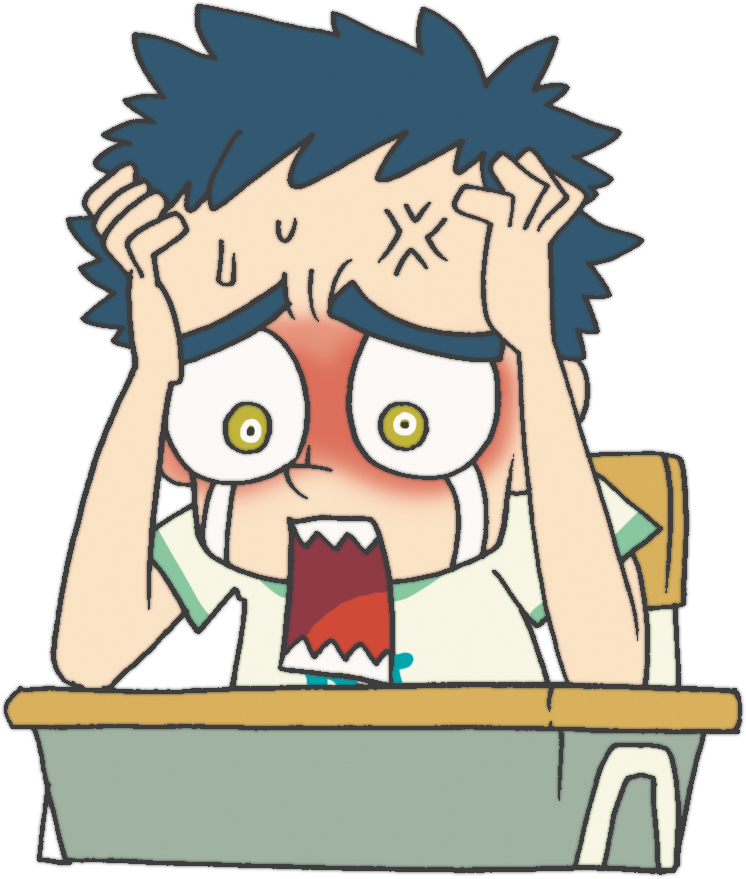 [Speaker Notes: 2) 幼(おさな)いときに刻印(こくいん)、根(ね)、体質(たいしつ)を変(か)えなさいということです]
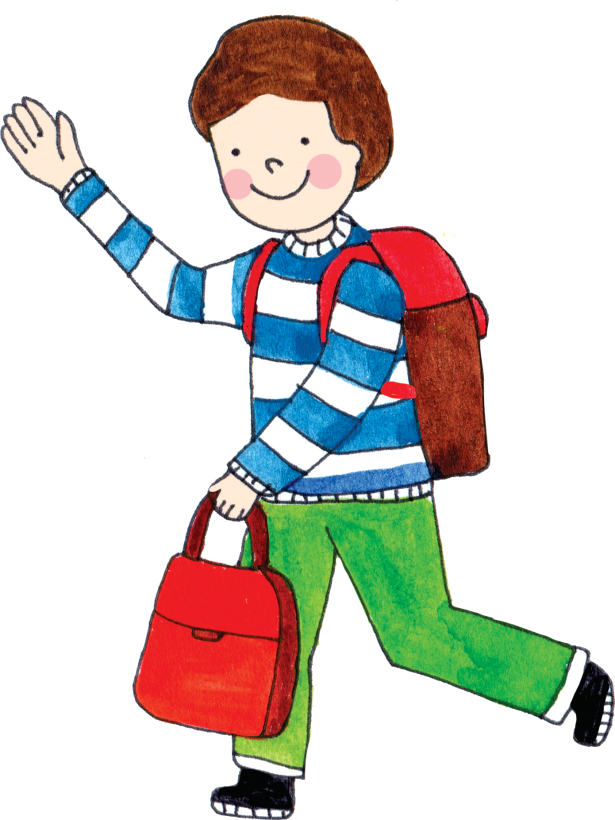 [Speaker Notes: 3) この教(おし)えを受(う)けた人(ひと)は年老(としお)いてもこの道(みち)を離(はな)れないと言(い)いました]
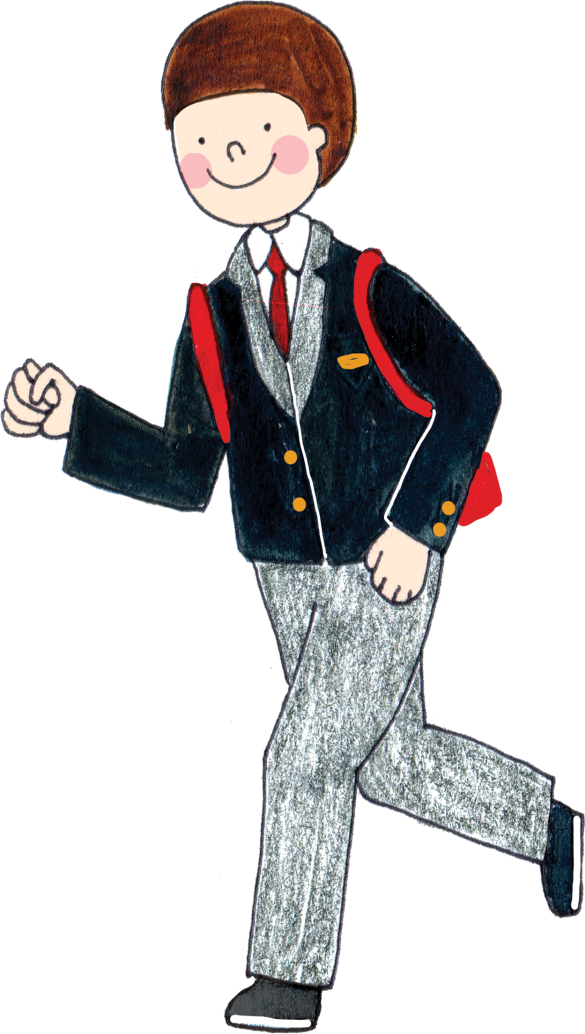 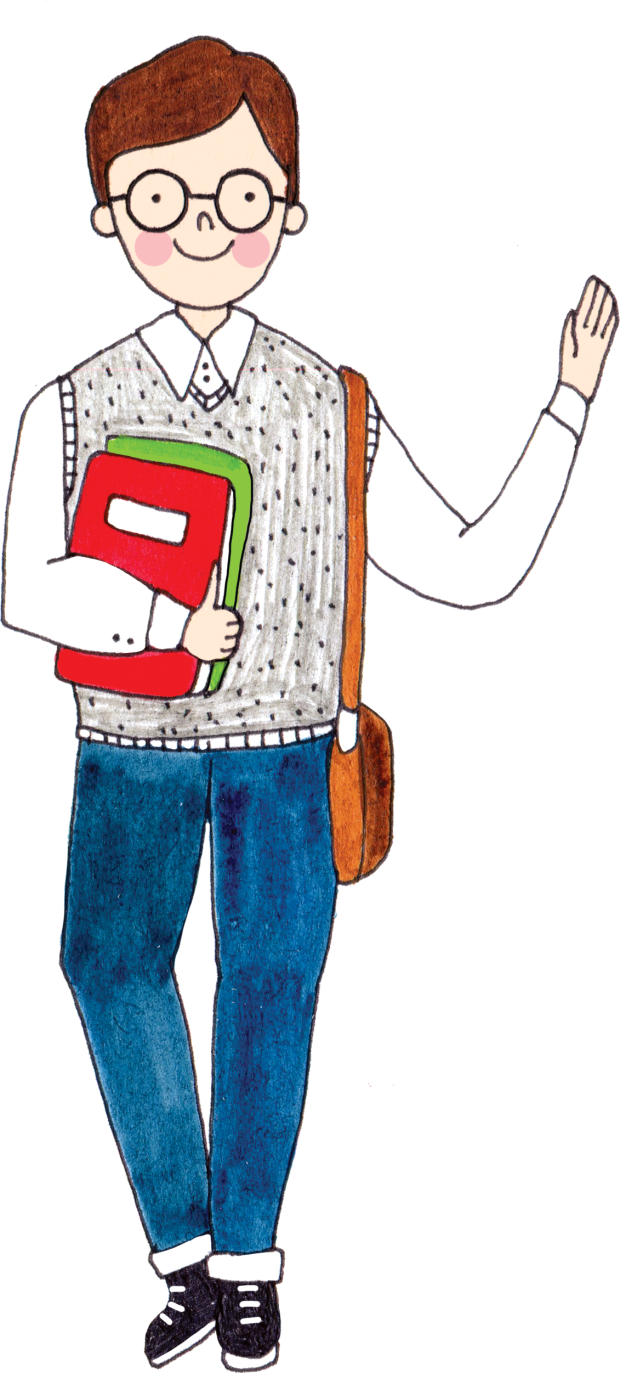 さんこうに　つかってください
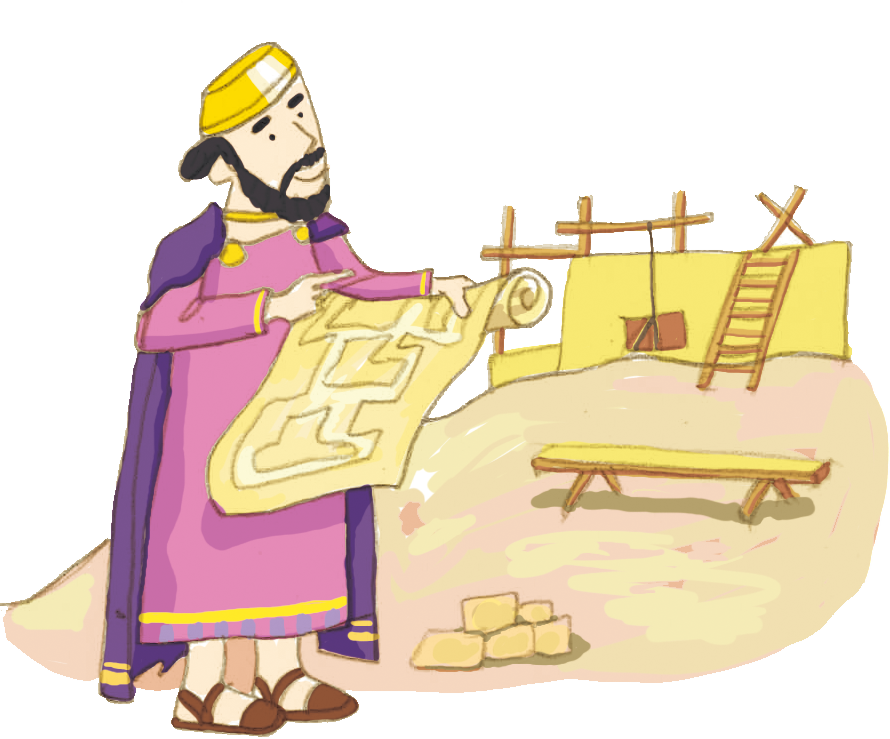 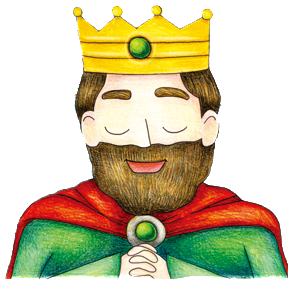 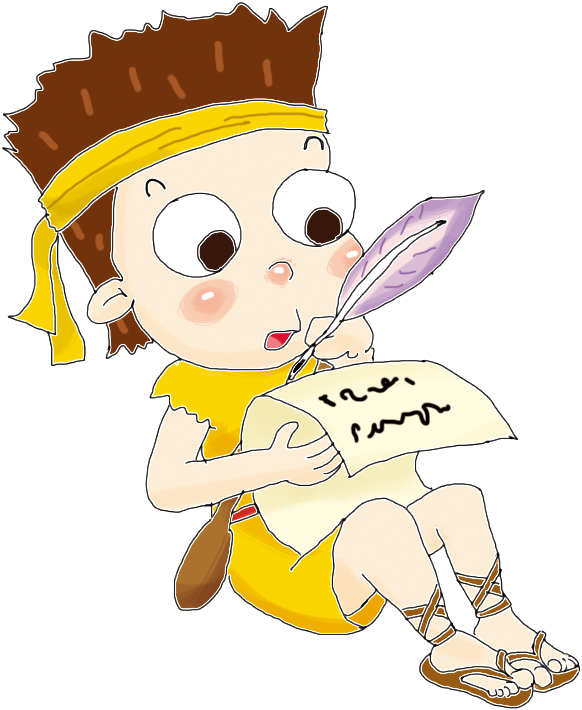 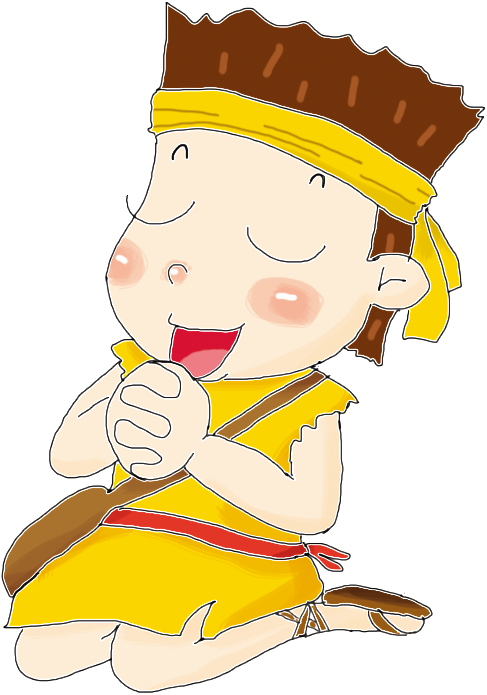 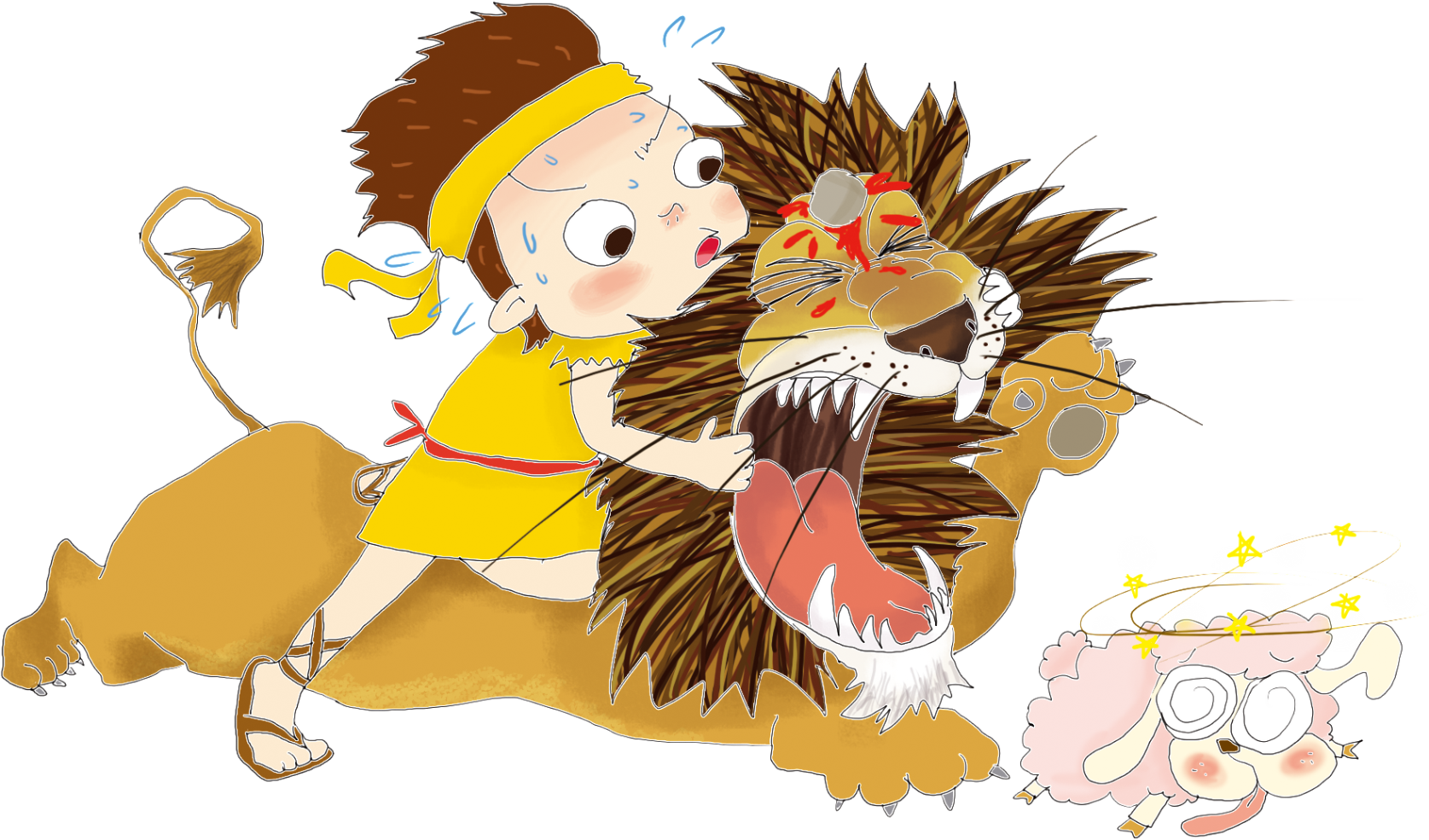 [Speaker Notes: 시 78:70~72 - 마음의 완전함, 손의 공교함]
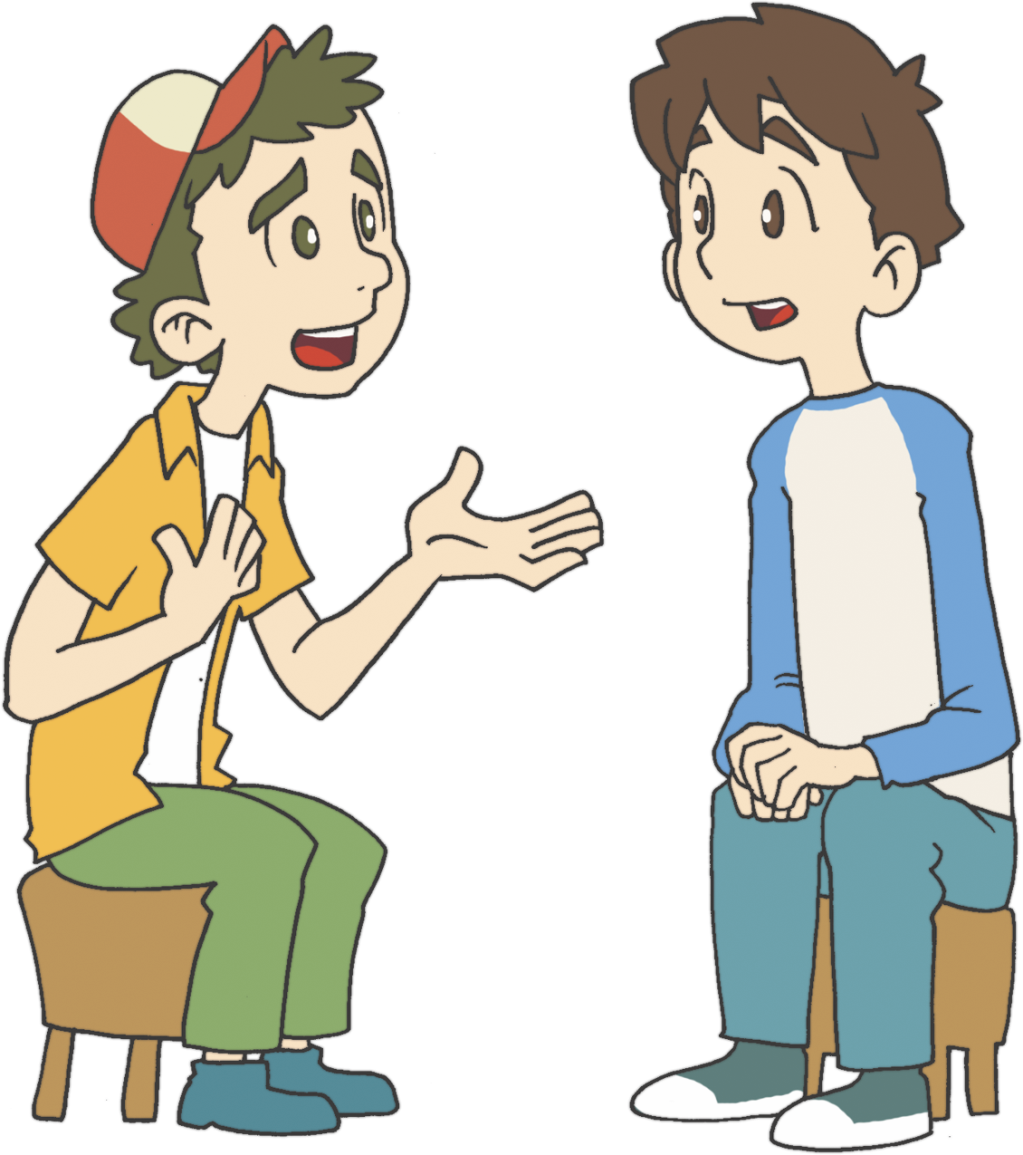 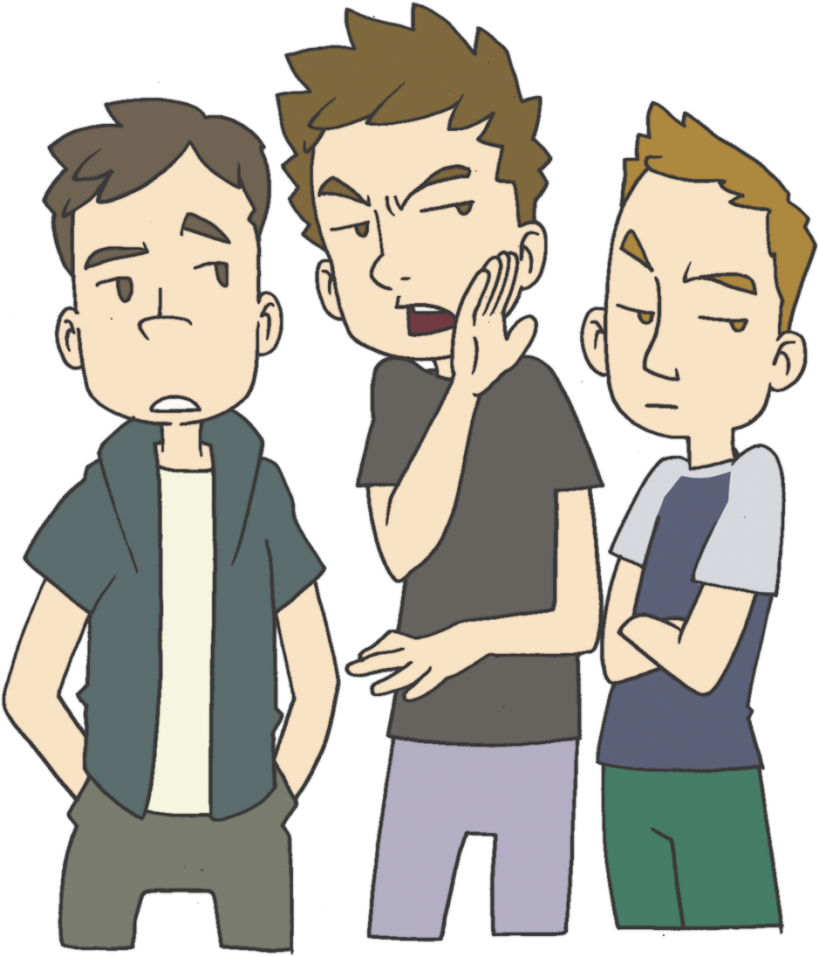 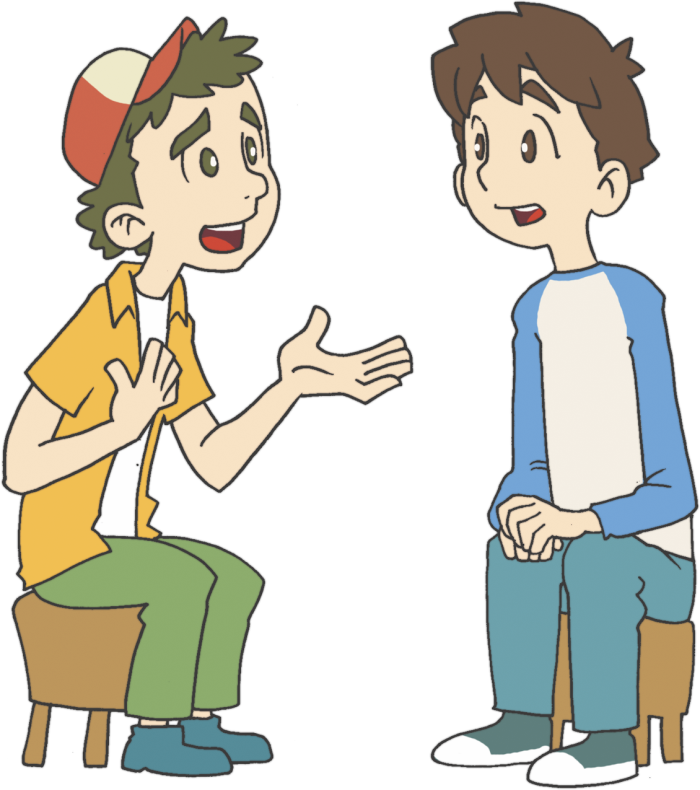 [Speaker Notes: \]
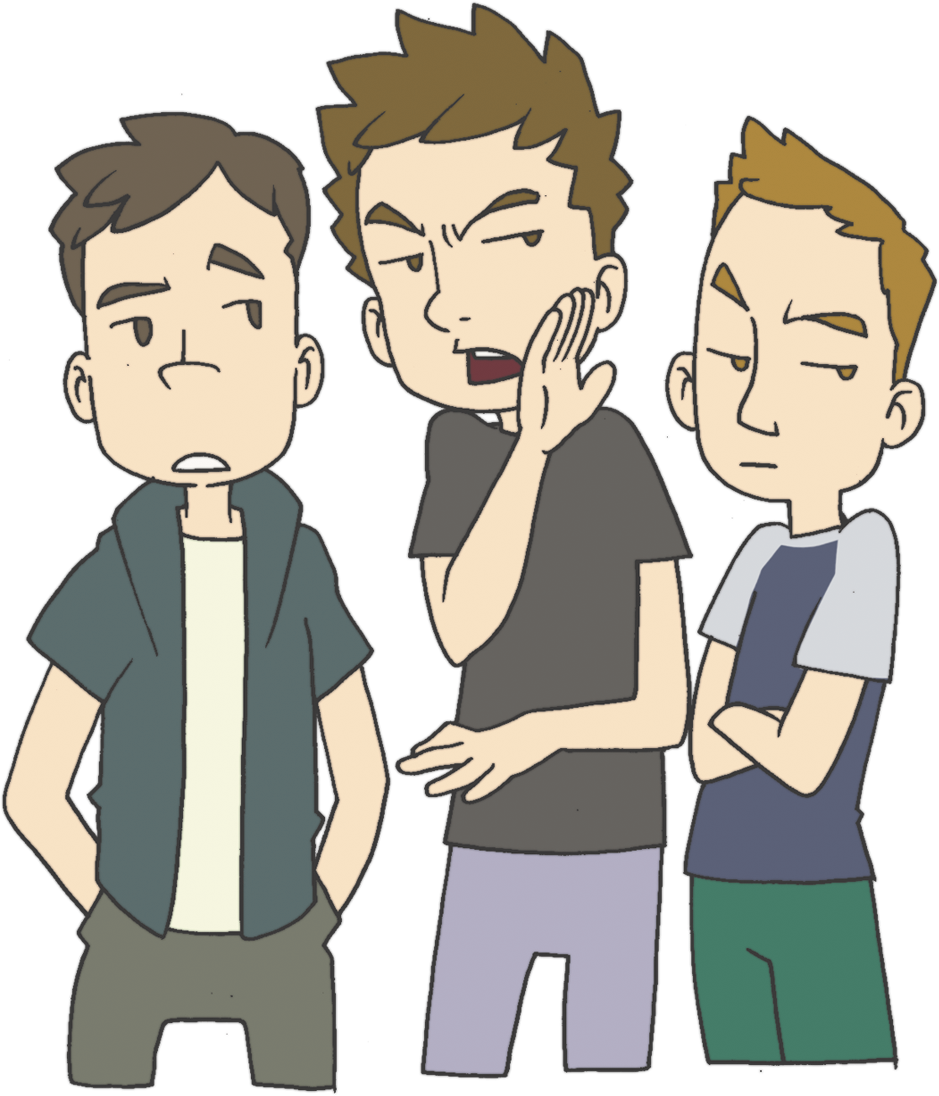 [Speaker Notes: 目に見えれば人の手に制限
偶像,お金]
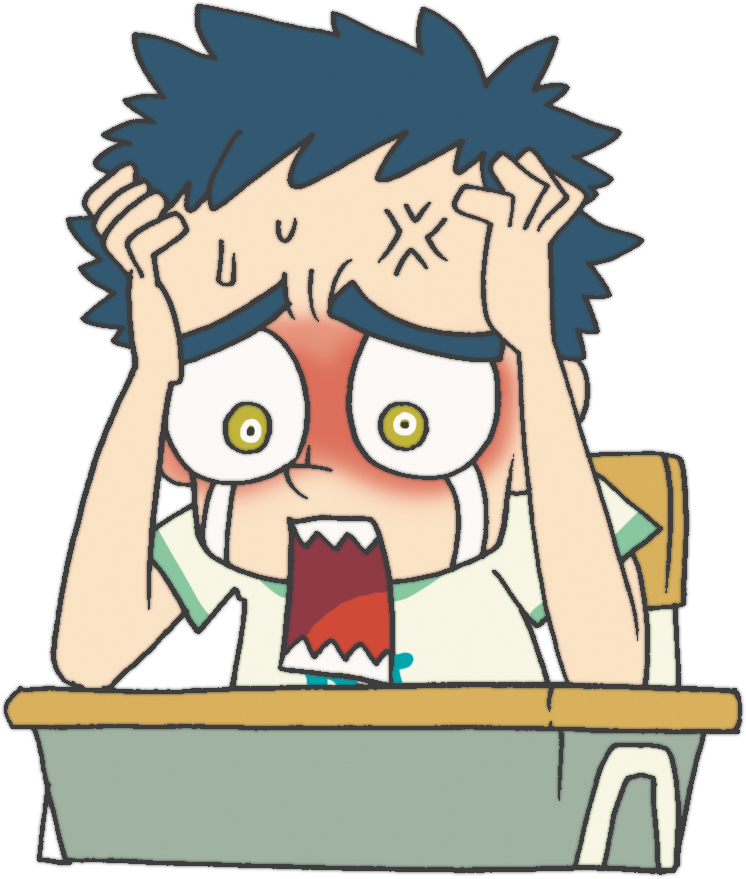 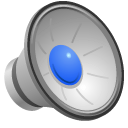 [Speaker Notes: 私たちの家庭の災い,呪い
教会には通っているけれど
イエスがキリストであることX]
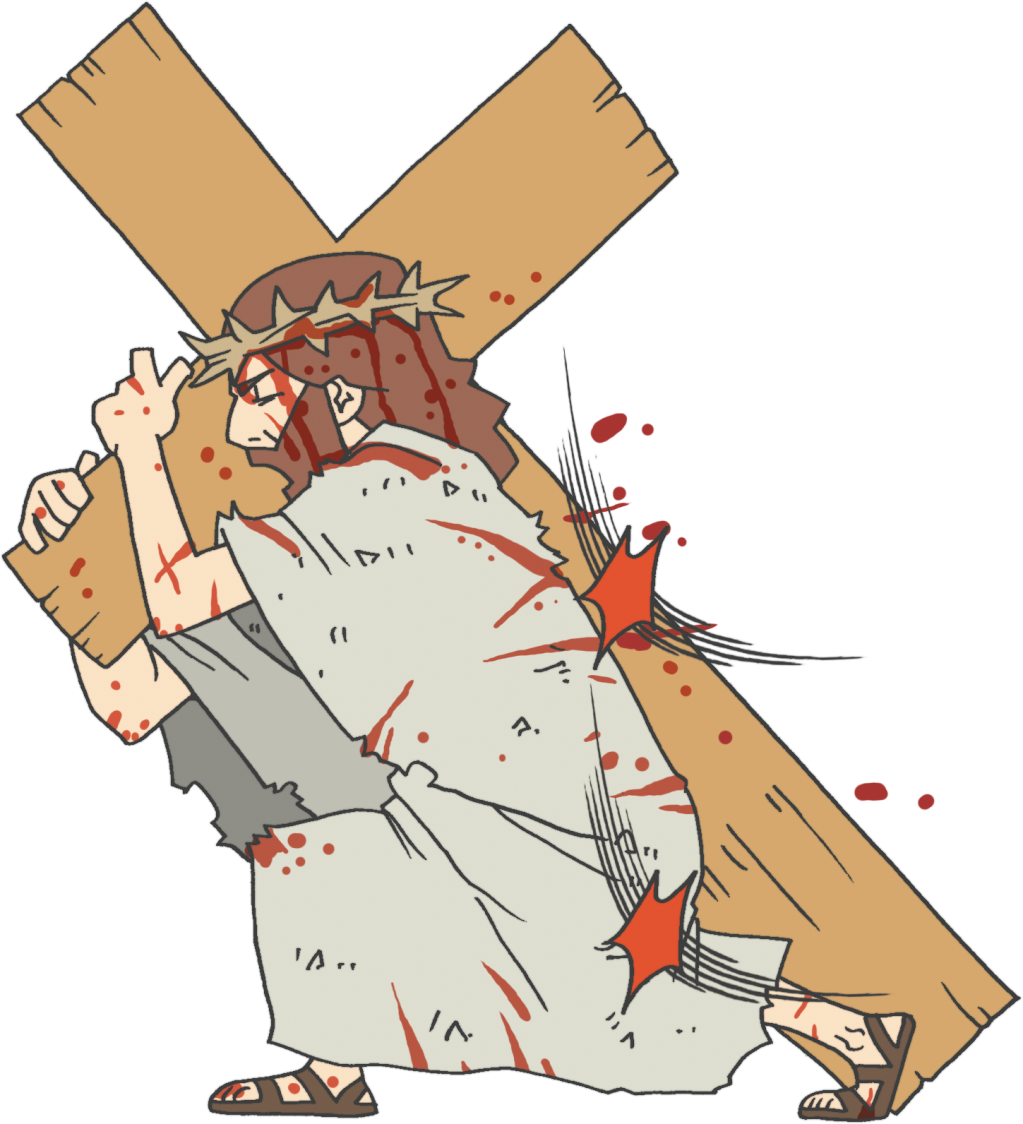 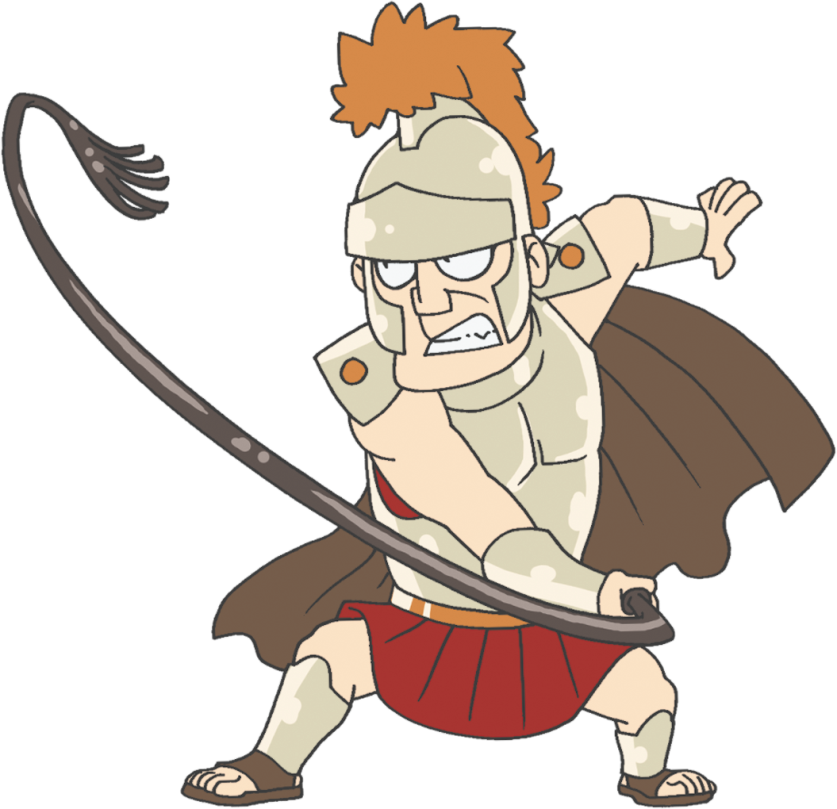 [Speaker Notes: イエス様がこの地に来られた理由
1.私たちが受ける災い,呪い-マルコ1:45]
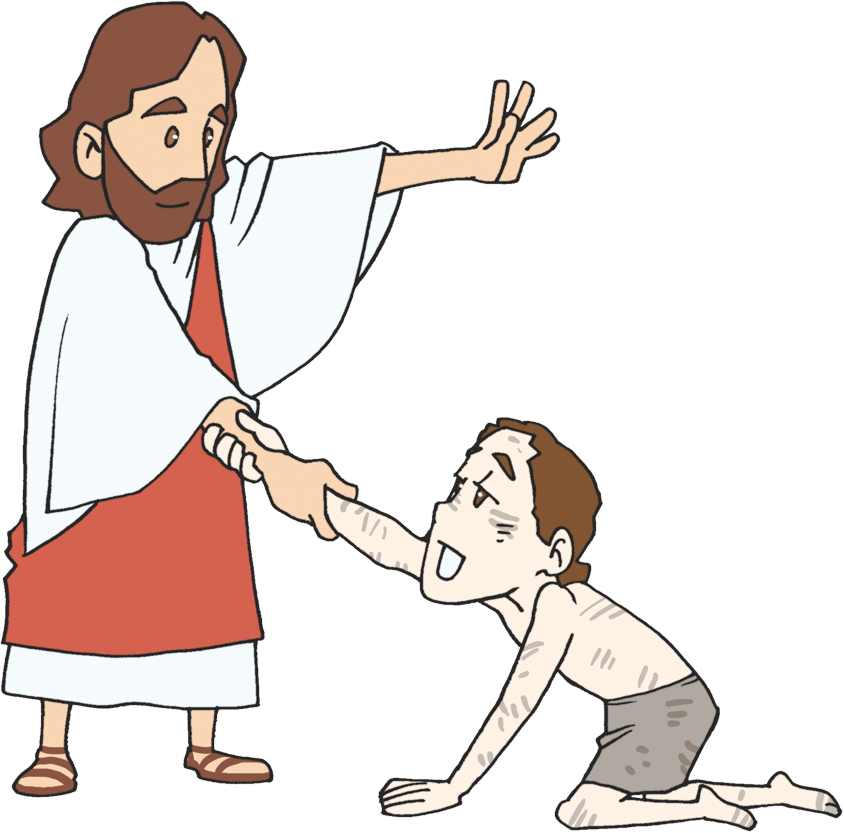 [Speaker Notes: ヨハネ14:6 – 神様に会う道]
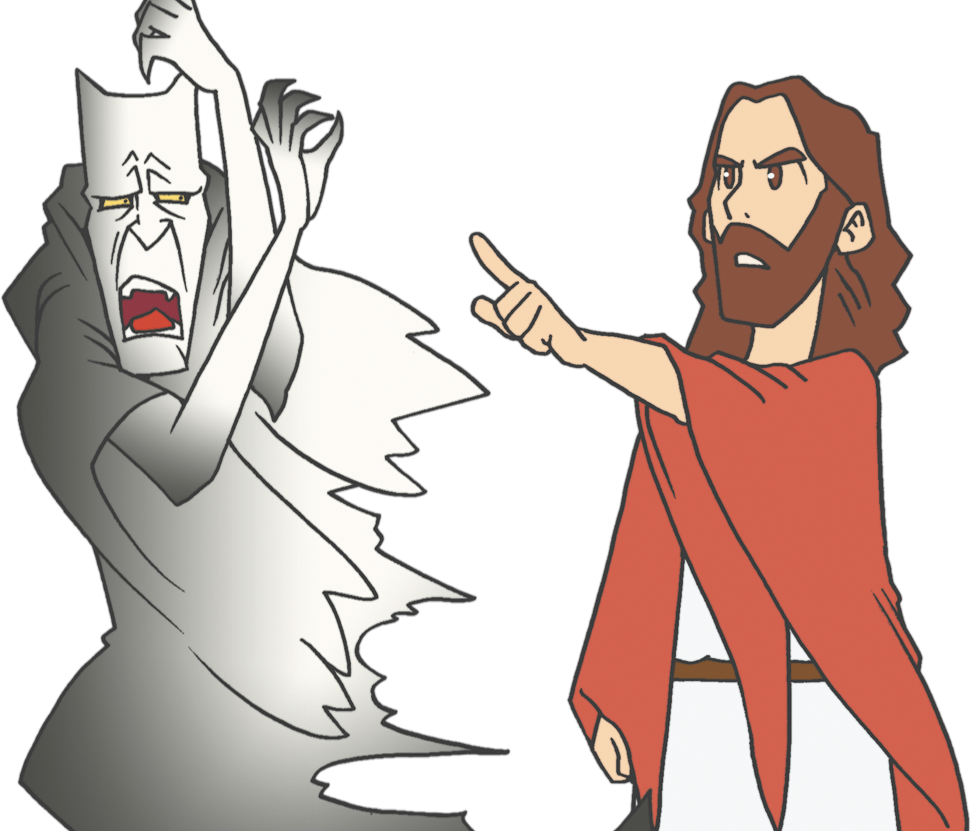 [Speaker Notes: Iヨハネ 3:8]
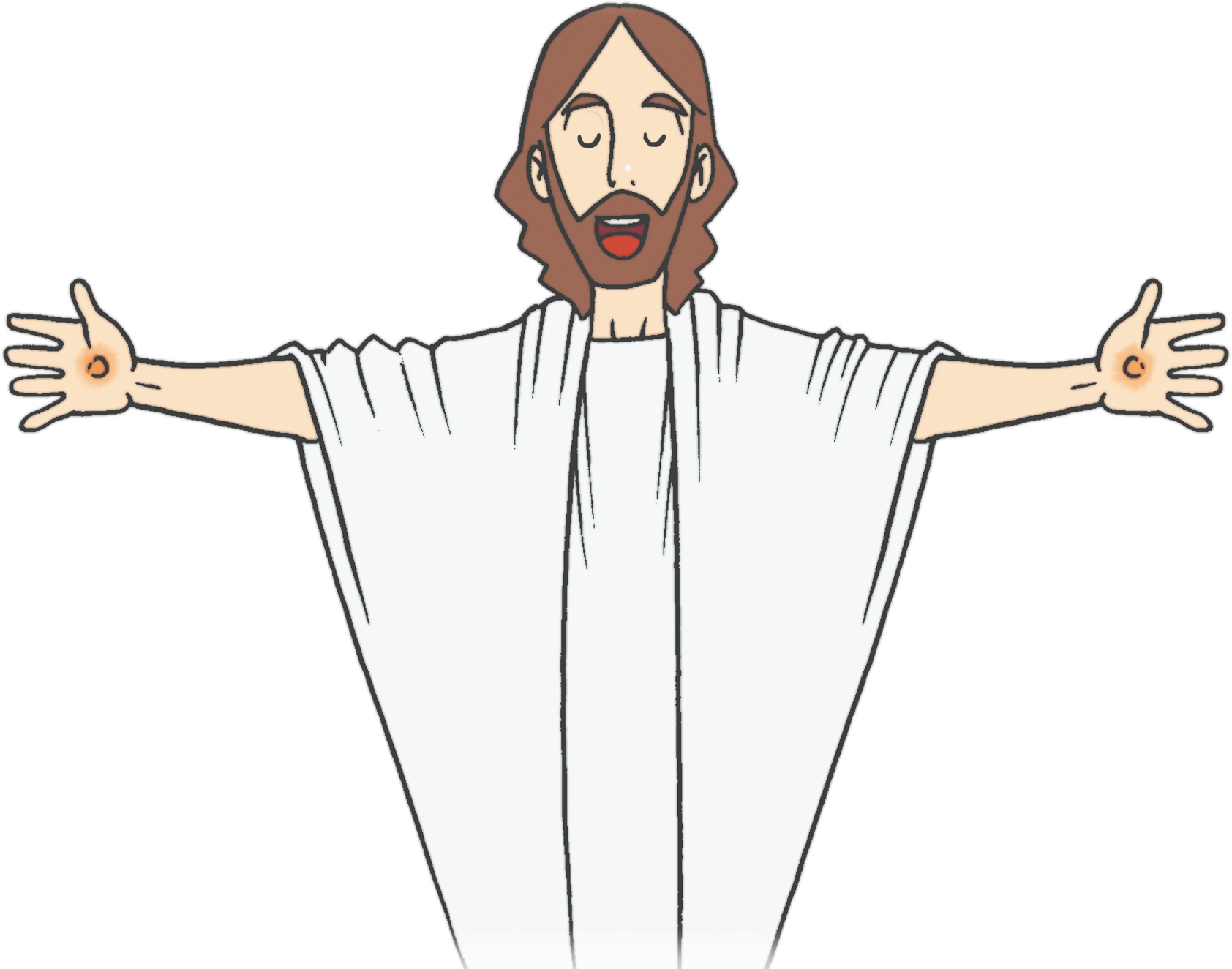 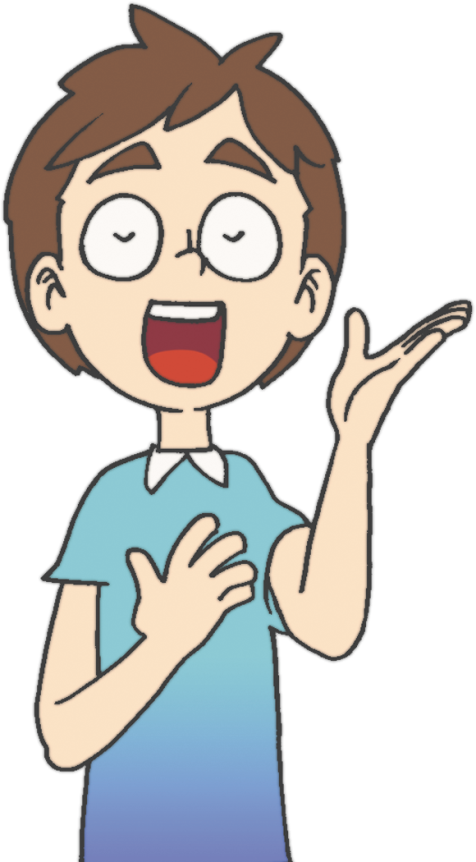 [Speaker Notes: イエスはキリスト-まことの幸せ,安息
目に見えるようにしてれれば信じるのですか?]
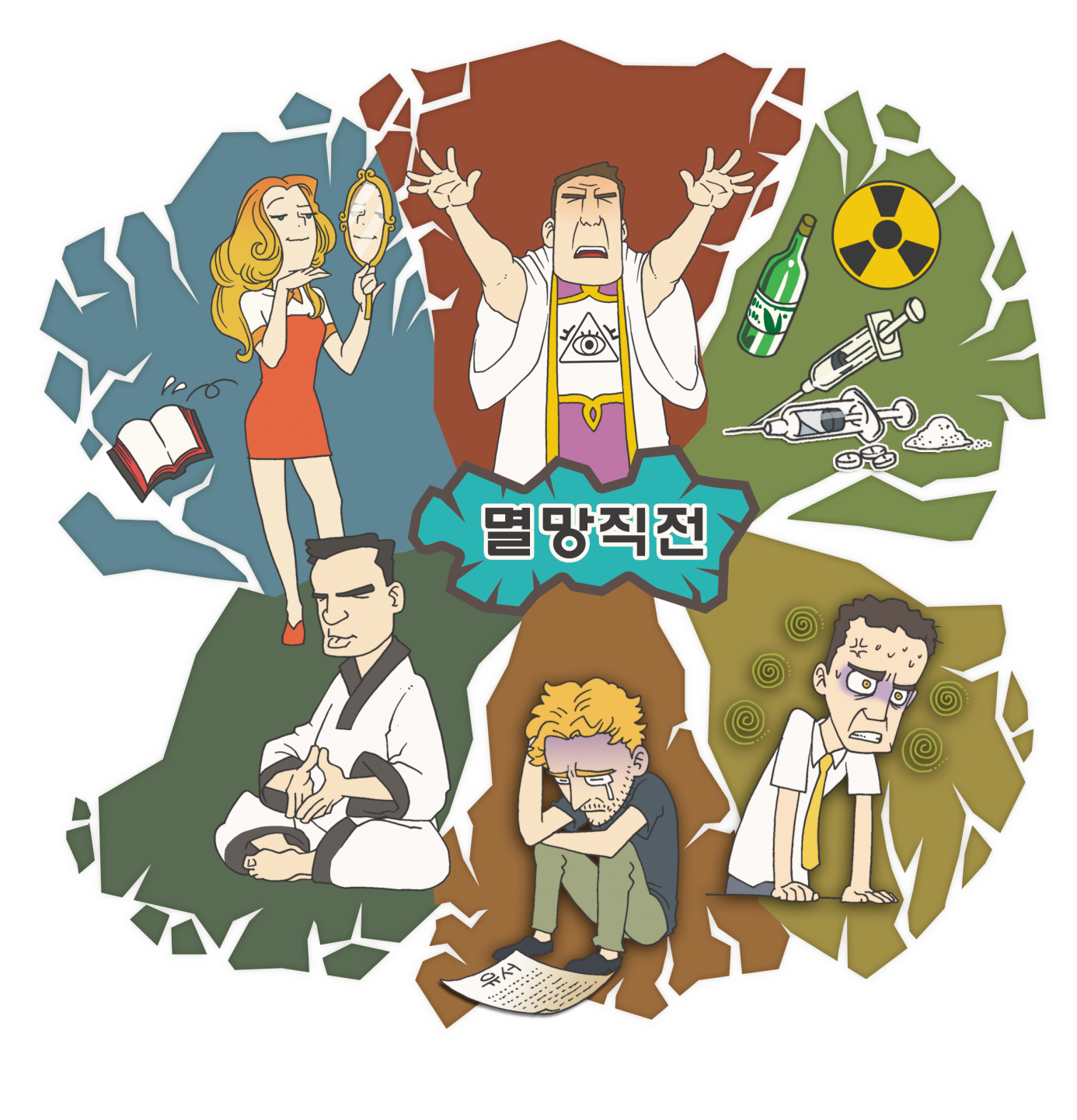 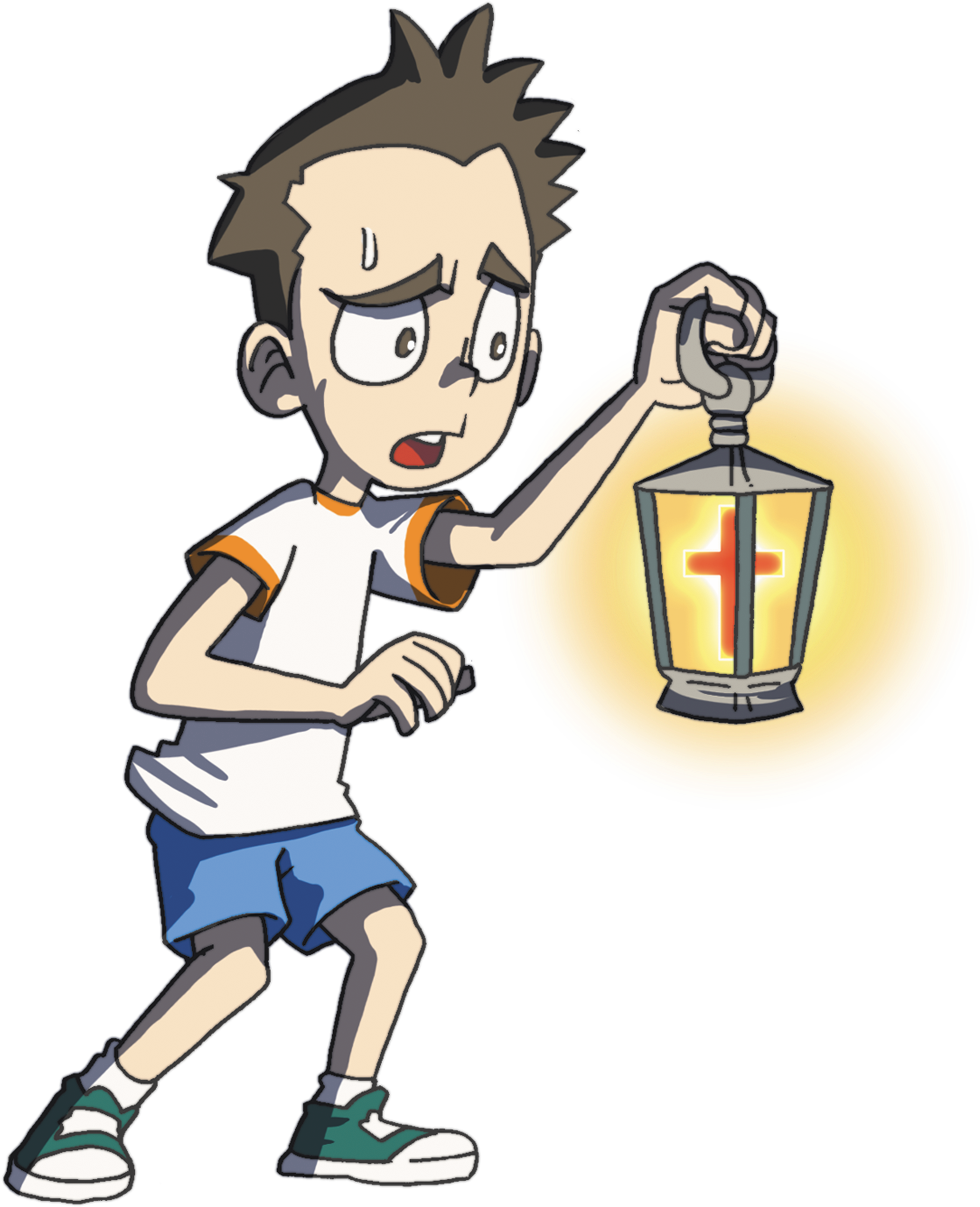 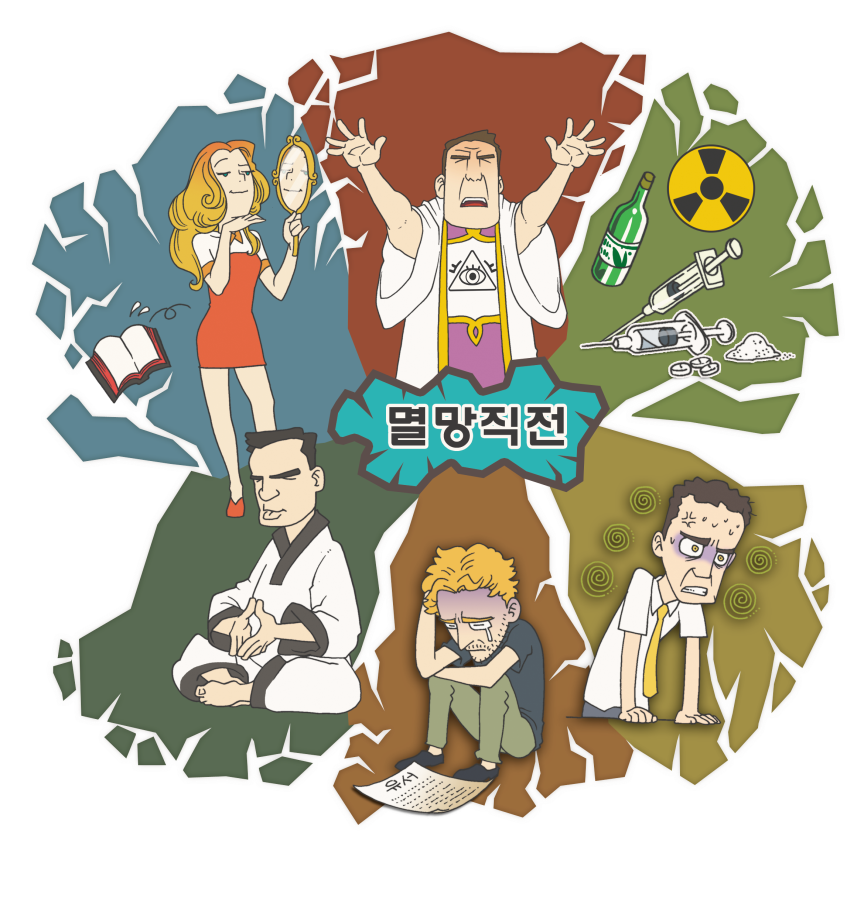 [Speaker Notes: クリスマスの聖劇
東方の博士]
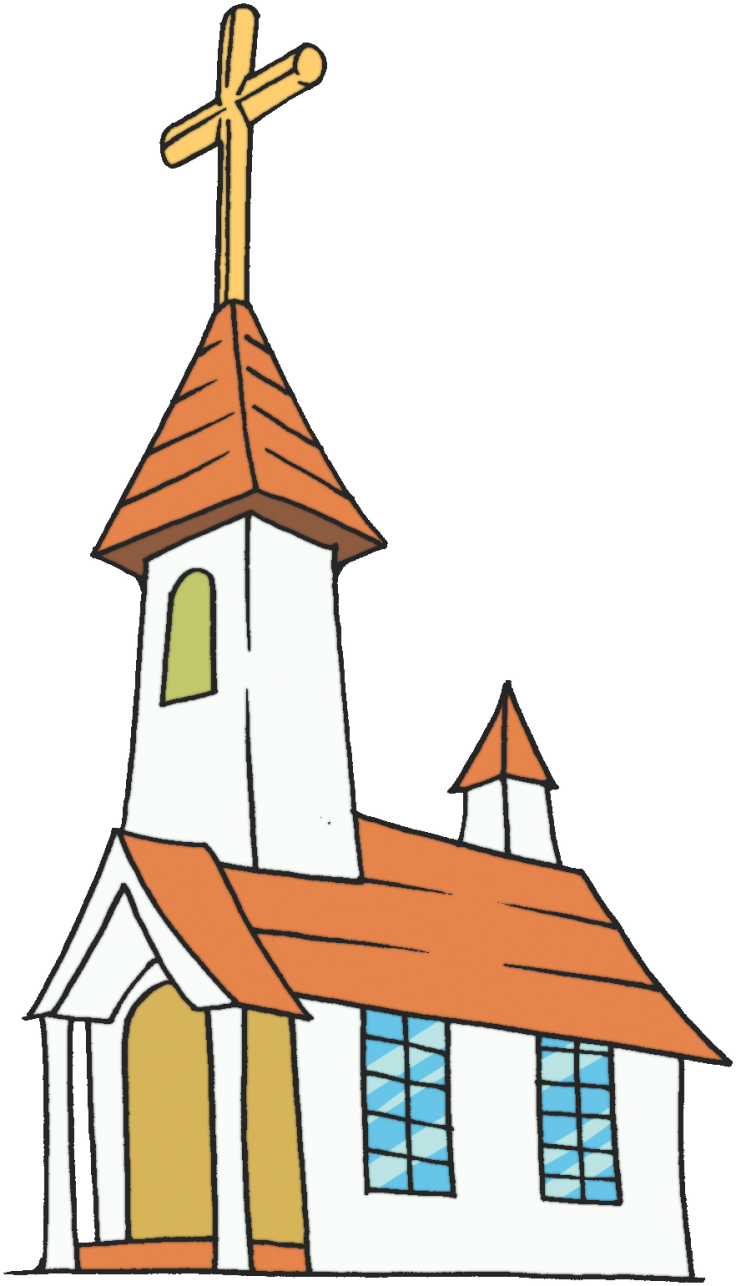 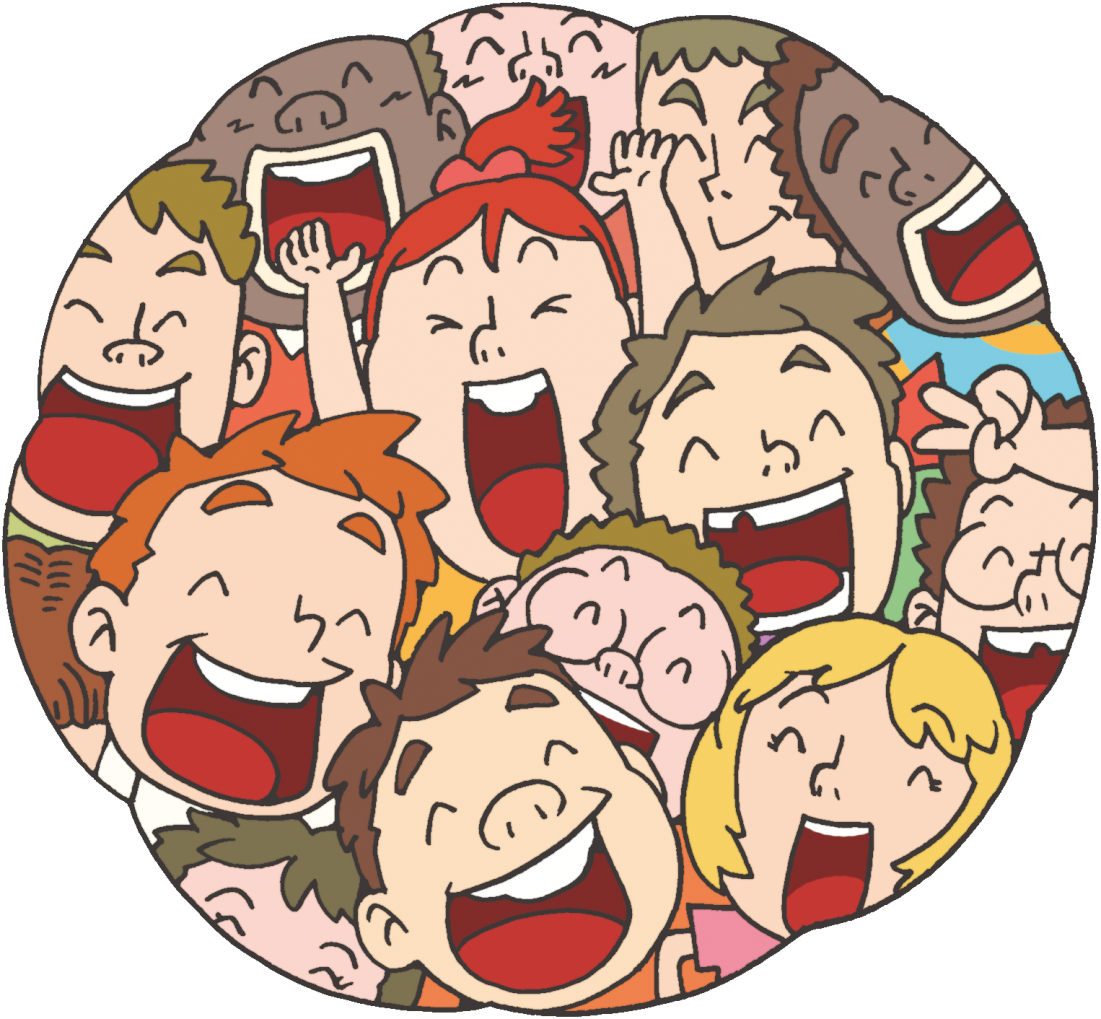 [Speaker Notes: 幼いときに教会 – 福音刻印、根、体質]
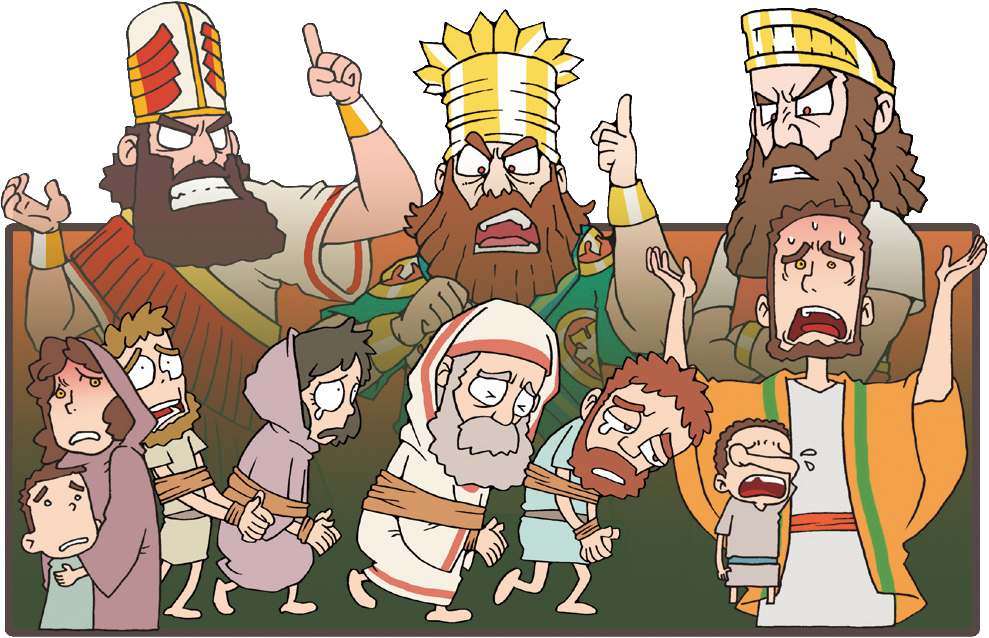 [Speaker Notes: 絶え間ない戦争-エジプト、ペリシテ]
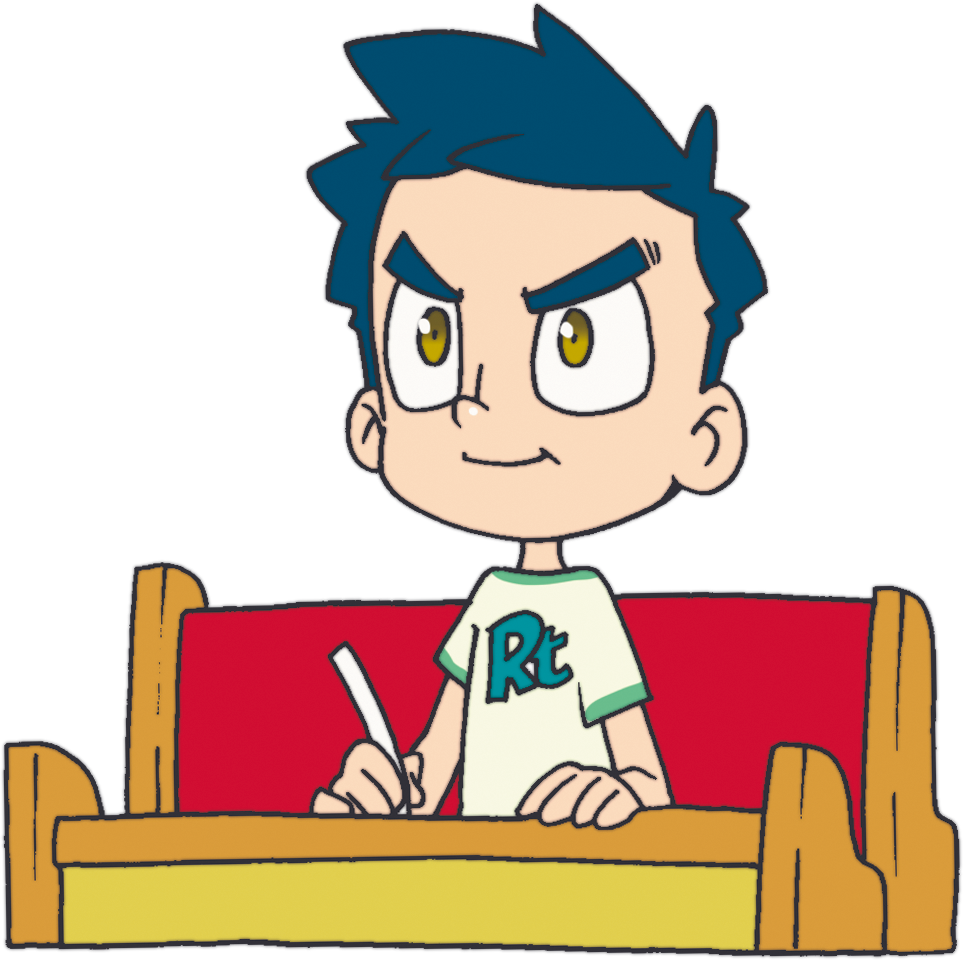 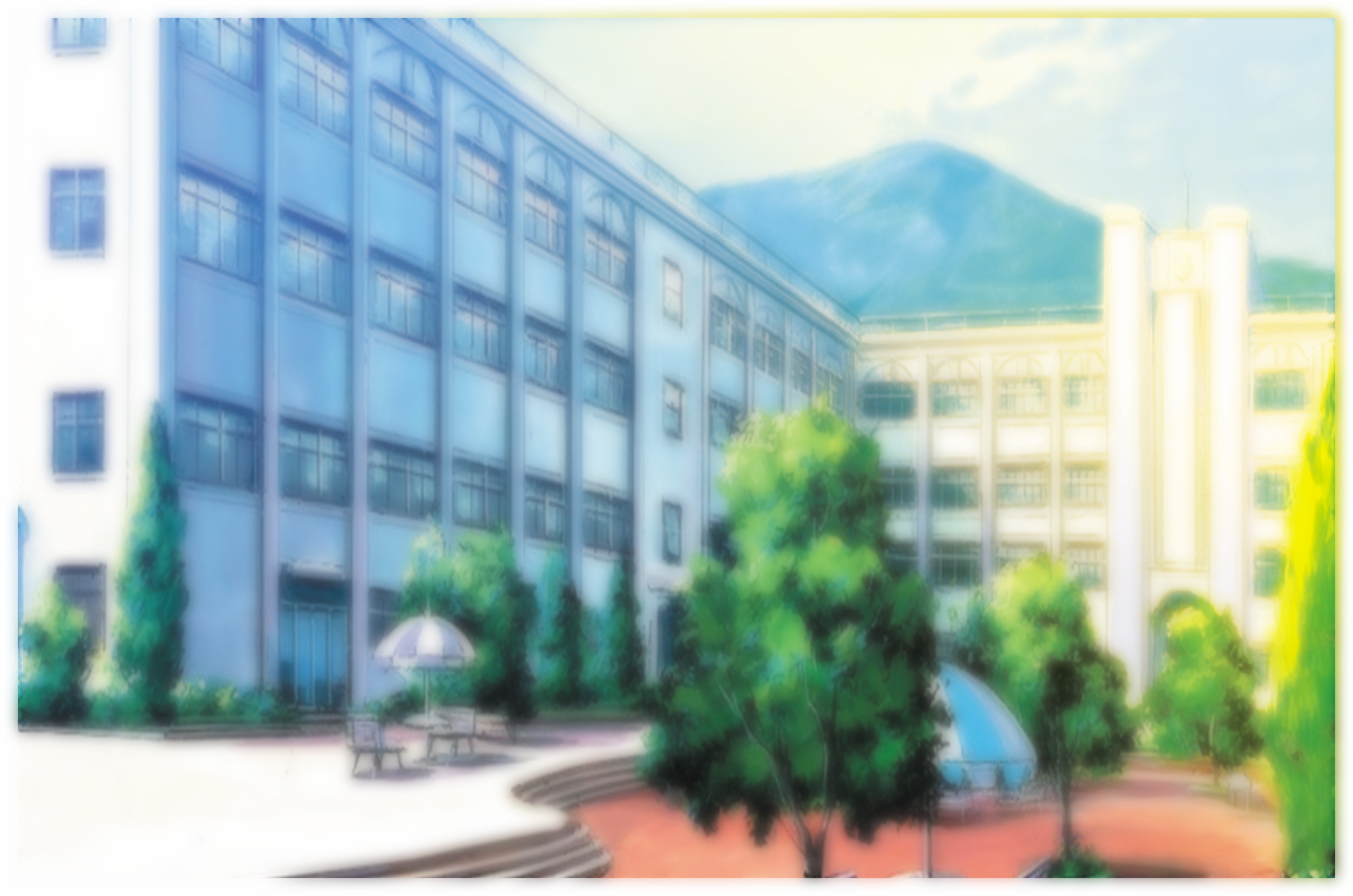 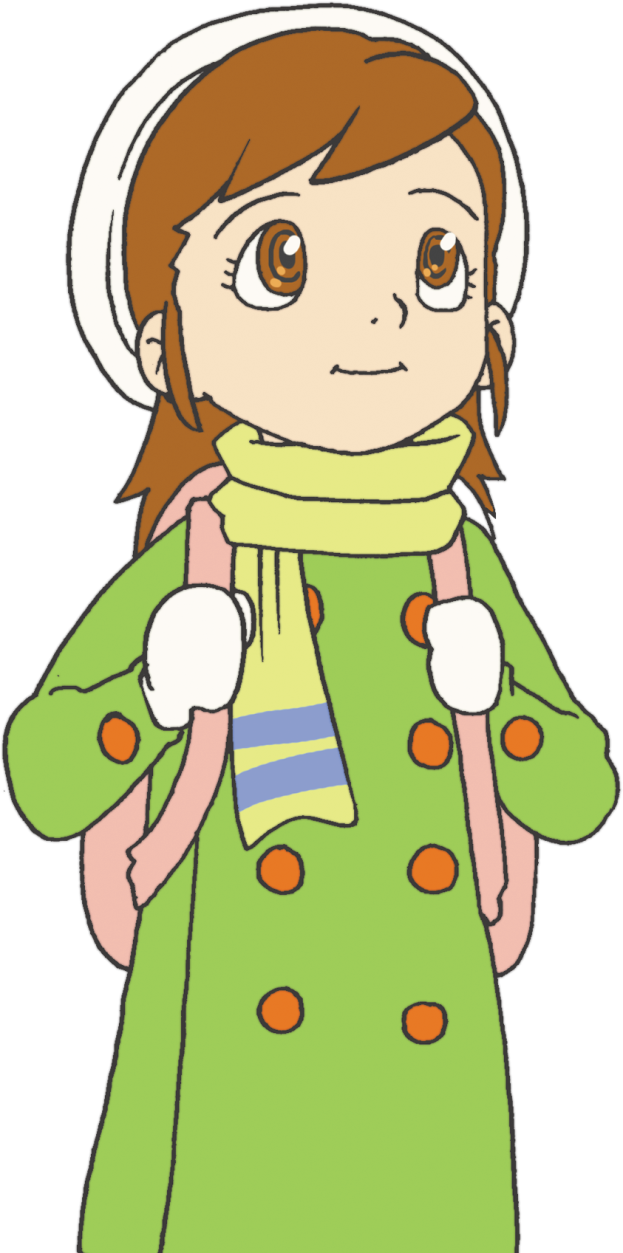 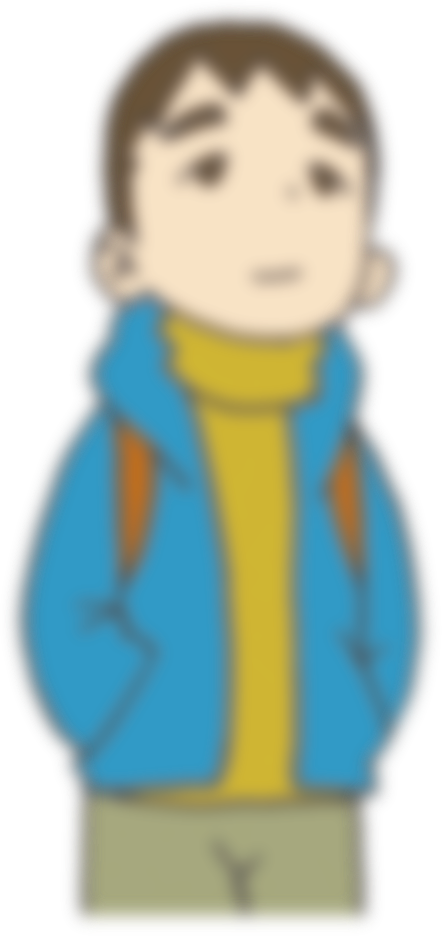 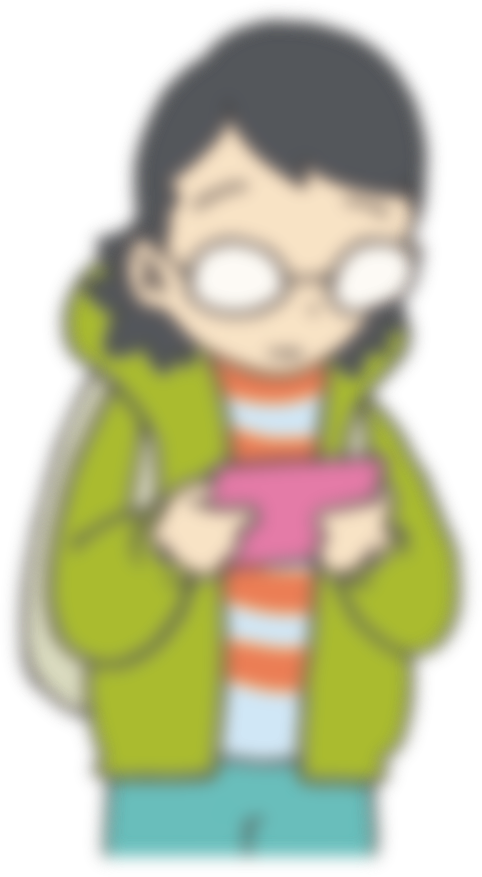 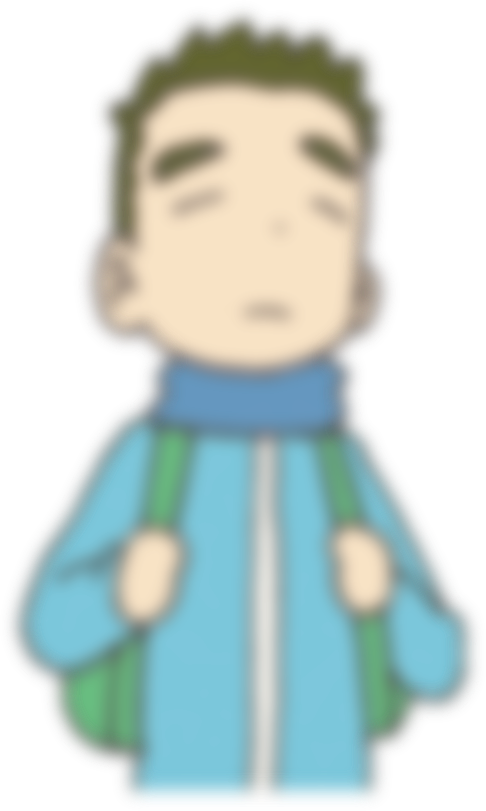 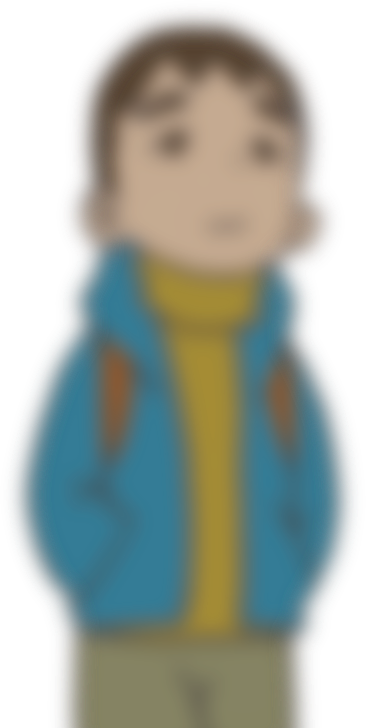 [Speaker Notes: 学校でも]
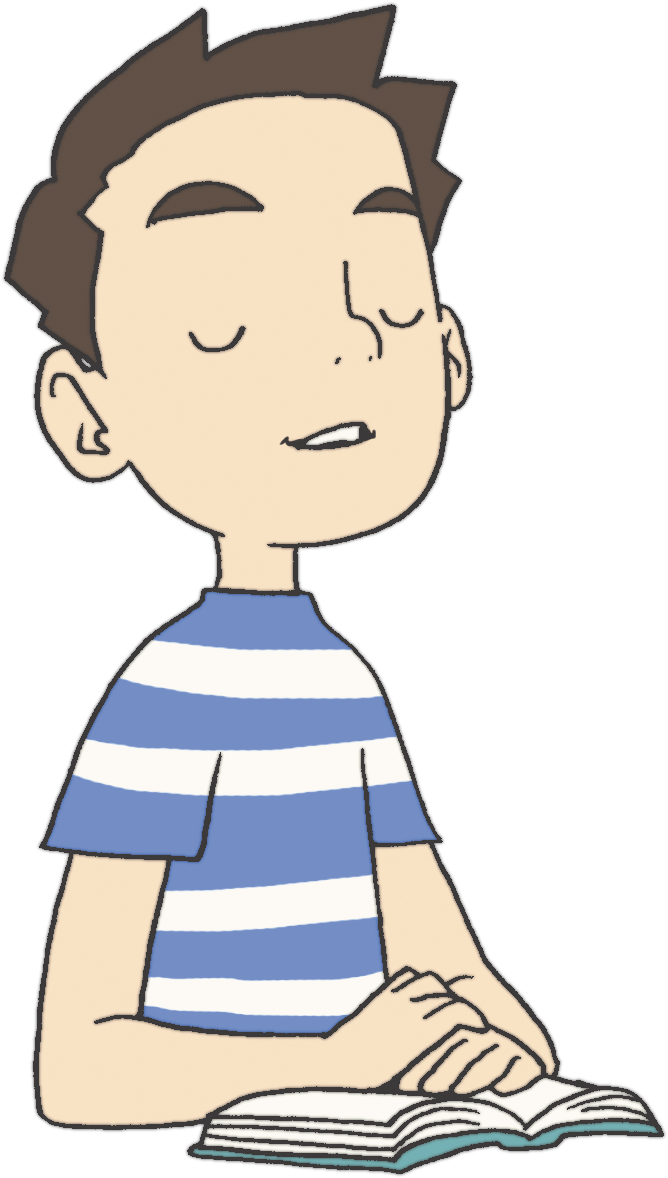 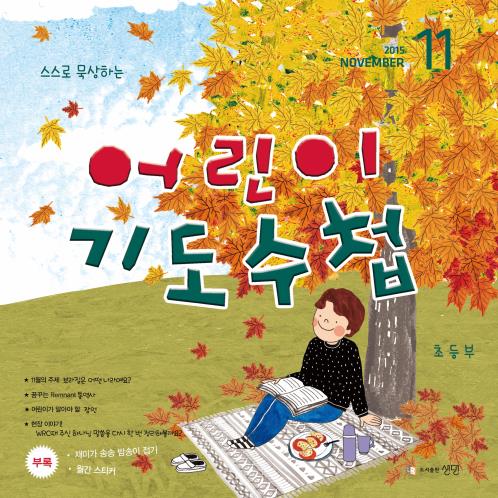 [Speaker Notes: 福音をたましいに刻印
祈りの手帳、礼拝、祈り]
みことばを　もくそうする　ふかい　いのり
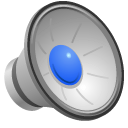 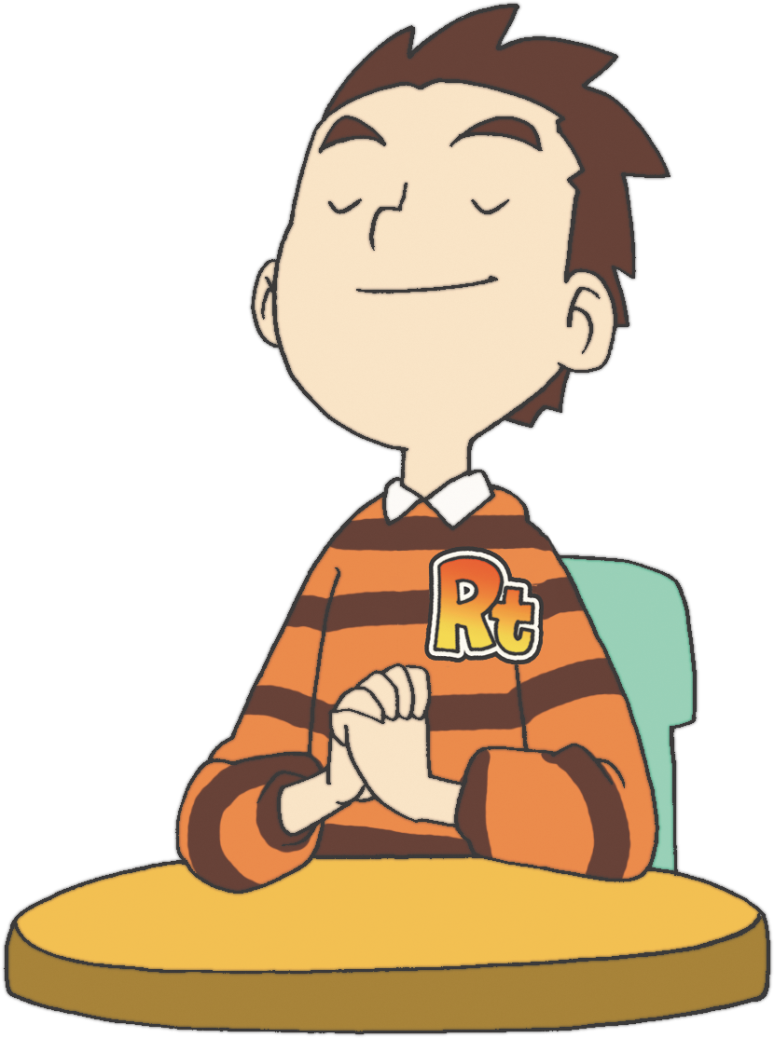